AI Ethics at IBM:
From Principles to Practice
Francesca Rossi
IBM fellow and AI Ethics Global Leader
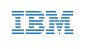 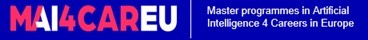 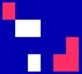 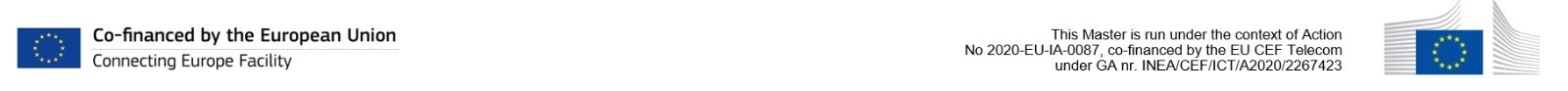 Μια σύντομη ιστορική αναδρομή στην ΤΝ
ΤΕΧΝΗΤΗ ΝΟΗΜΟΣΥΝΗ
Ευφυείς αλγόριθμοι που ορίζονται και κωδικοποιούνται από ανθρώπους σε μηχανές
ΜΗΧΑΝΙΚΗ ΜΑΘΗΣΗ
Ικανότητα μάθησης χωρίς ρητό προγραμματισμό
ΒΑΘΙΑ ΜΑΘΗΣΗ
Μάθηση με βάση βαθιά νευρωνικά δίκτυα
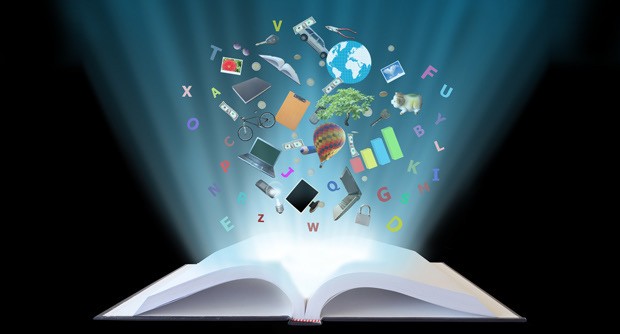 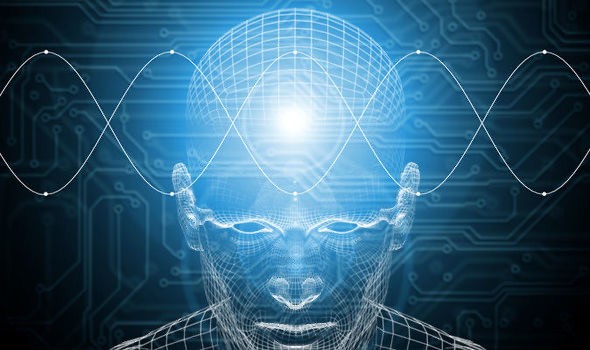 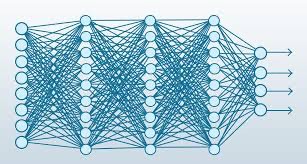 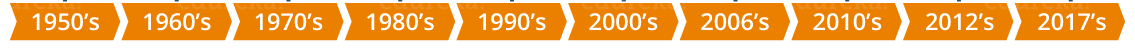 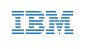 West Point, April 2021
Δεδομένα και υπολογιστική ισχύς
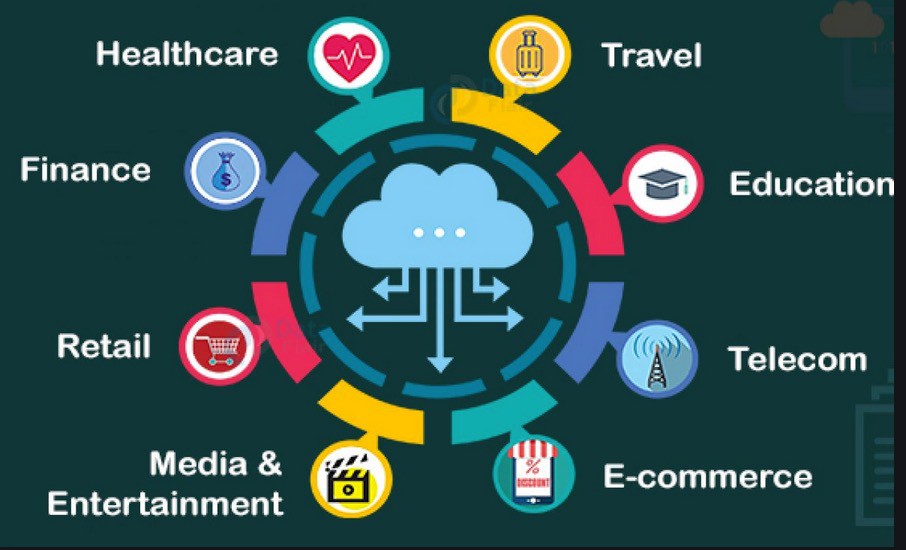 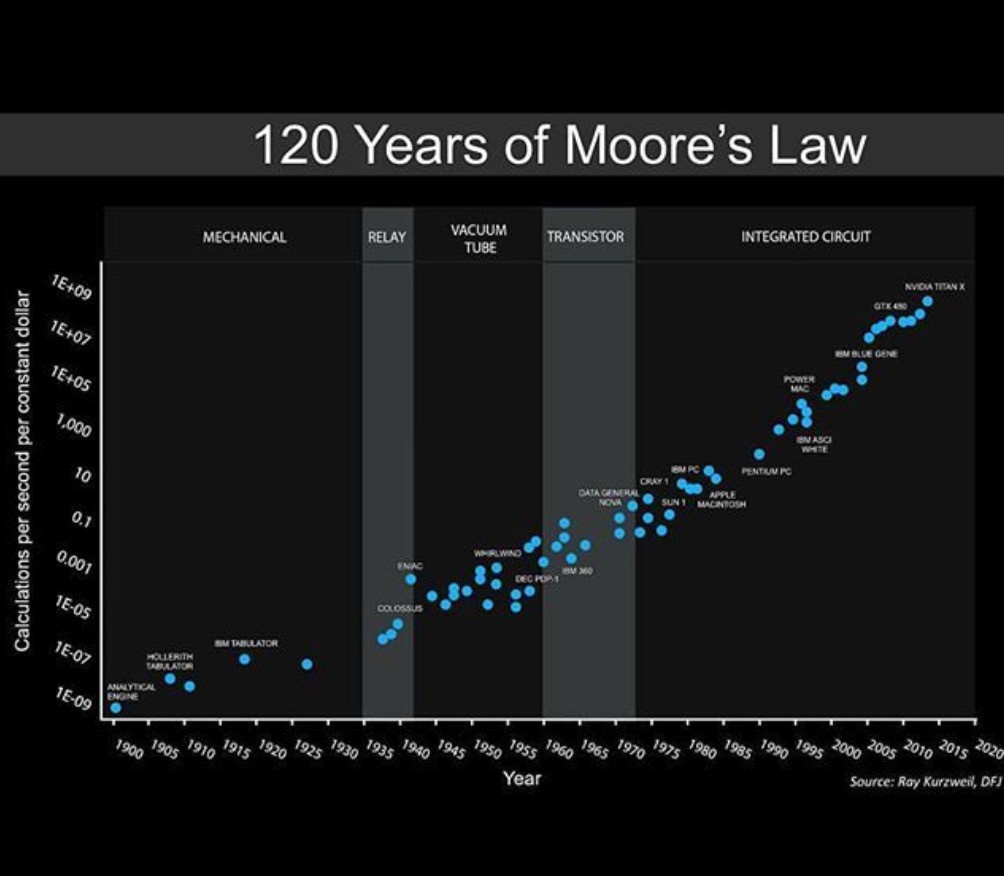 Ερμηνεία εικόνων και φυσικής γλώσσας
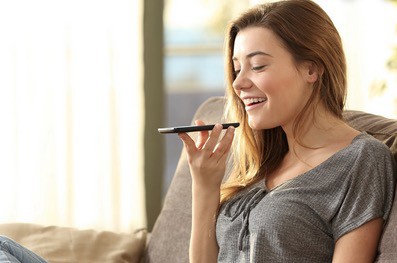 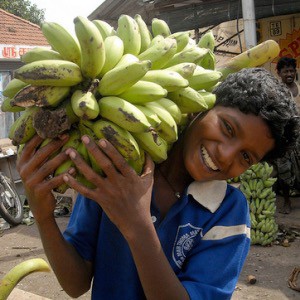 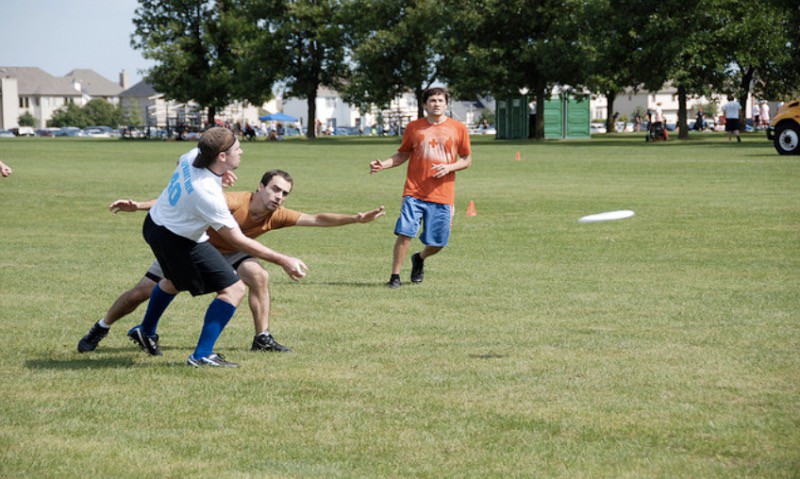 Μια ομάδα νεαρών που παίζουν fresbee
Γυναίκα που κρατά ένα κιβώτιο με μπανάνες
30
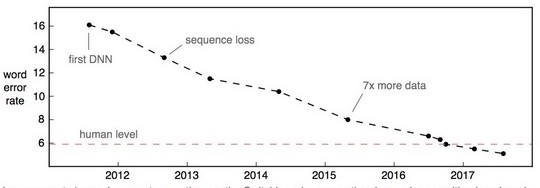 25
20
15
10
5
0
2010	2011	2012	2013	2014	2015	Human
Ψηφιακοί βοηθοί:
Οικιακοί βοηθοί (Alexa)
Ταξιδιωτικοί βοηθοί(Waze)
Υποστήριξη οδήγησης/ταξιδιού:
Αυτόματος πιλότος (Tesla)
Εφαρμογές κοινής χρήσης οχημάτων (Uber, Lyft)
Εξυπηρέτηση πελατών :
Chatbots εξυπηρέτησης πελατών
Διαδικτυακές συστάσεις:
Συστάσεις φίλων (Facebook)
Συστάσεις αγοράς (Amazon)
Συστάσεις ταινιών (Netflix)
Μέσα ενημέρωσης και ειδήσεις:
Τοποθέτηση διαφήμισης (Google)
Επιμέλεια ειδήσεων
Ιατροφαρμακευτική περίθαλψη :
Ανάλυση ιατρικών εικόνων
Εισήγηση σχεδίου θεραπείας
Χρηματοοικονομικές υπηρεσίες:
Βαθμολόγηση πιστωτικού κινδύνου
Έγκριση δανείου
Ανίχνευση απάτης
Αγορά εργασίας:
Ιεράρχηση βιογραφικών
Δικαστικό σύστημα:
Πρόβλεψη υποτροπής (Compas)
Ορισμένες εφαρμογές της ΤΝ
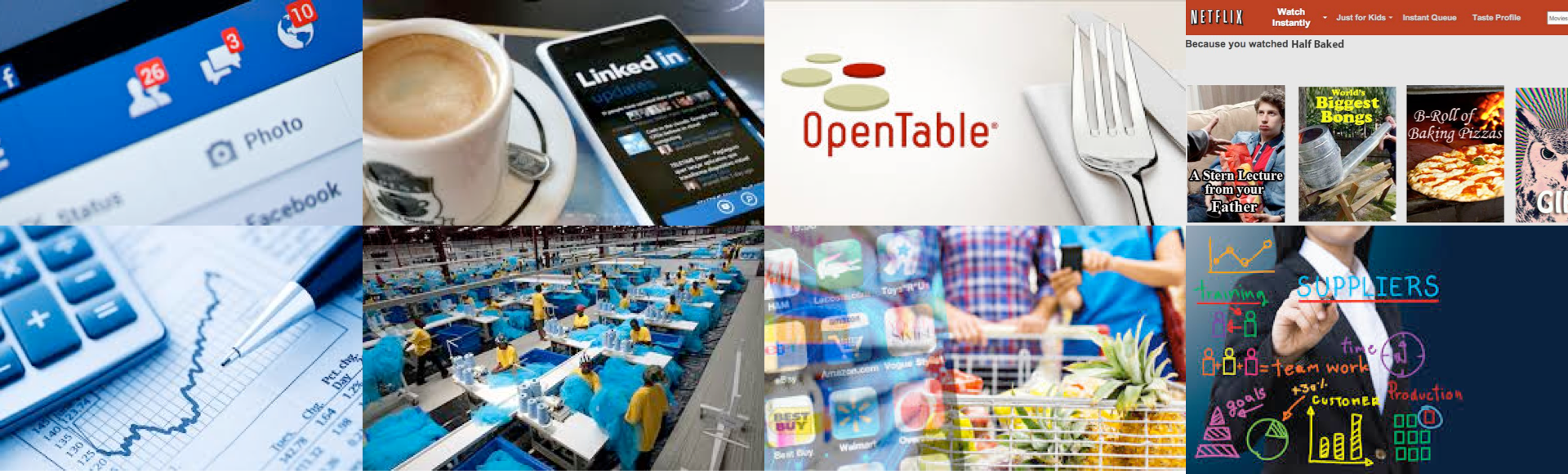 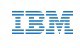 West Point, April 2021
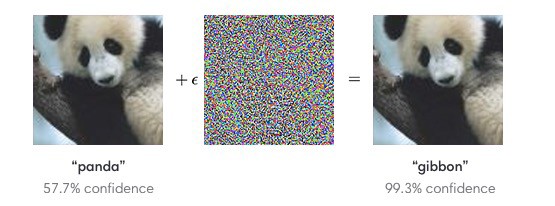 Περιορισμοί ΤΝ
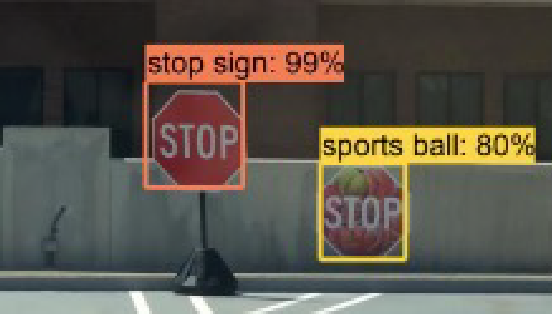 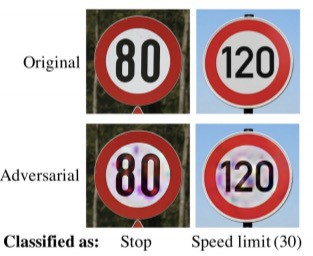 Narrow AI
Επιλύει σωστά συγκεκριμένα προβλήματα
Έλλειψη ανθεκτικότητας και προσαρμοστικότητας  	
Χρειάζονται πολλοί πόροι
Δεδομένα και υπολογιστική ισχύς
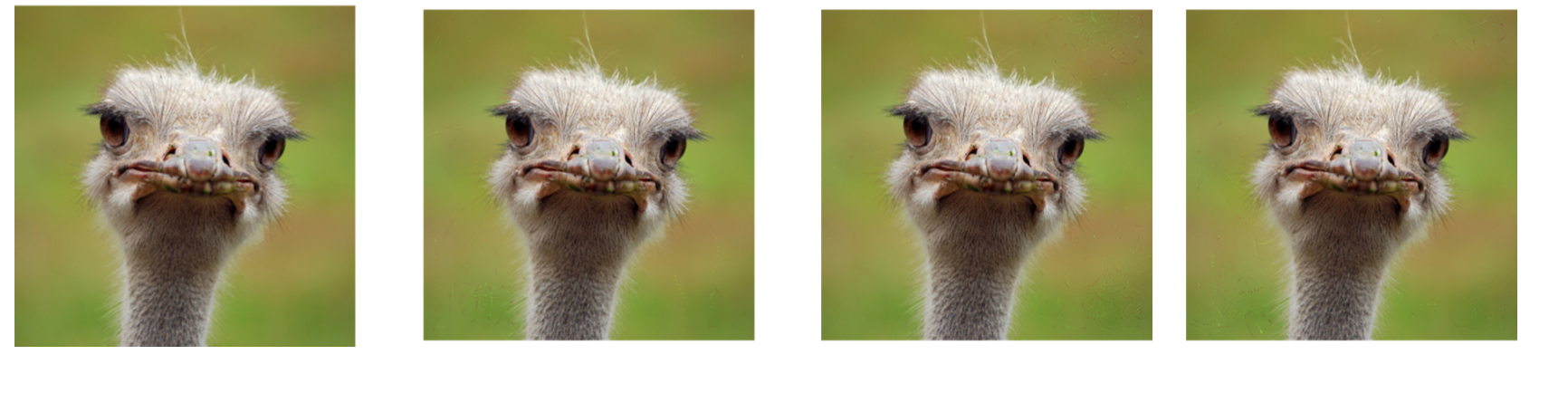 Negozio di scarpe
Aspirapolvere
Struzzo
Cassaforte
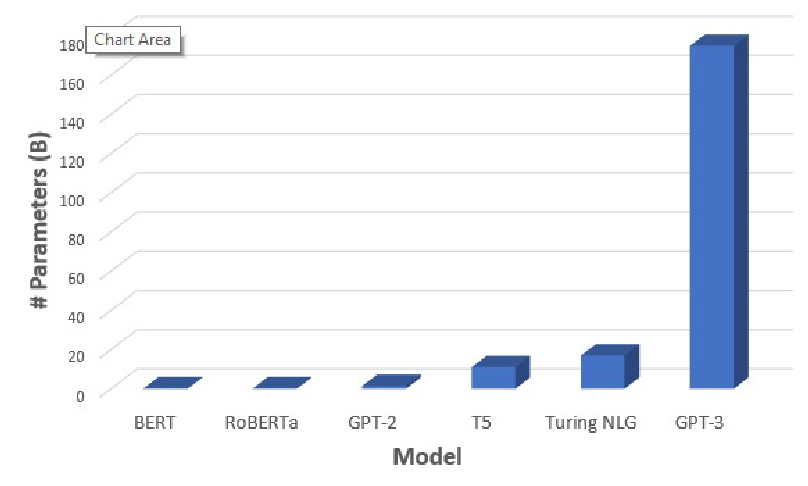 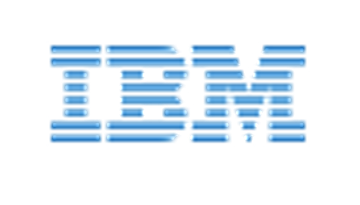 Ηθικά ζητήματα- παραδείγματα
Discrimination in ride-sharing dynamic pricing
Gender- biased recruitment software
Chatbot that exhibited racist speech
Unethical usage
of personal
data
Gender-biased Apple credit card approval process
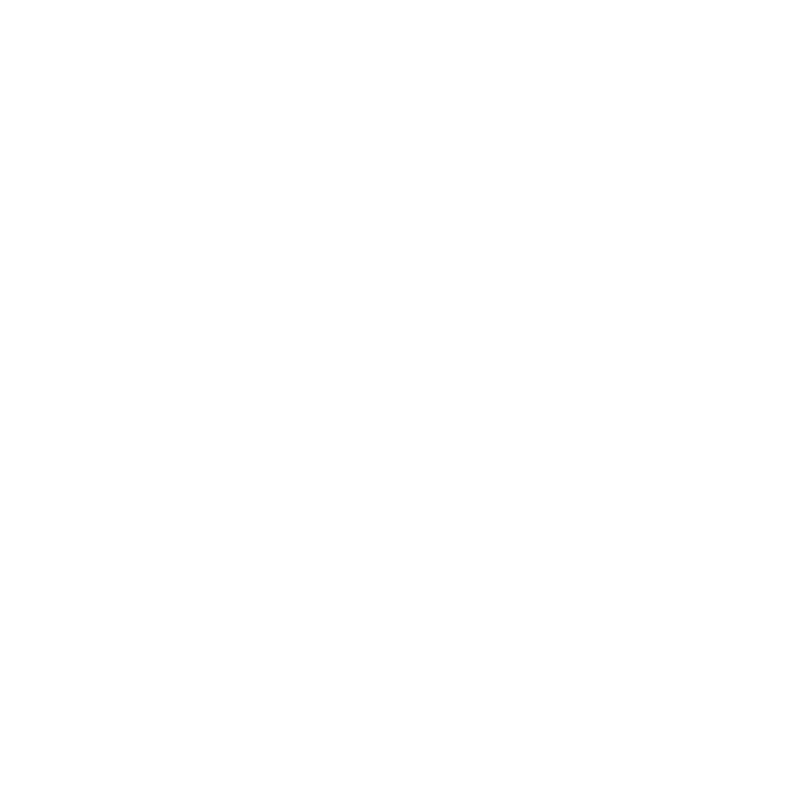 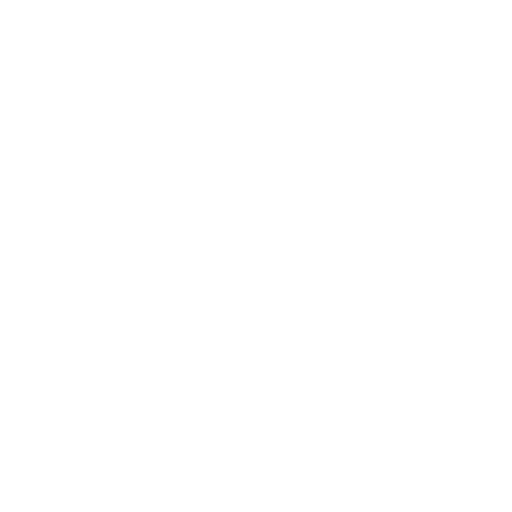 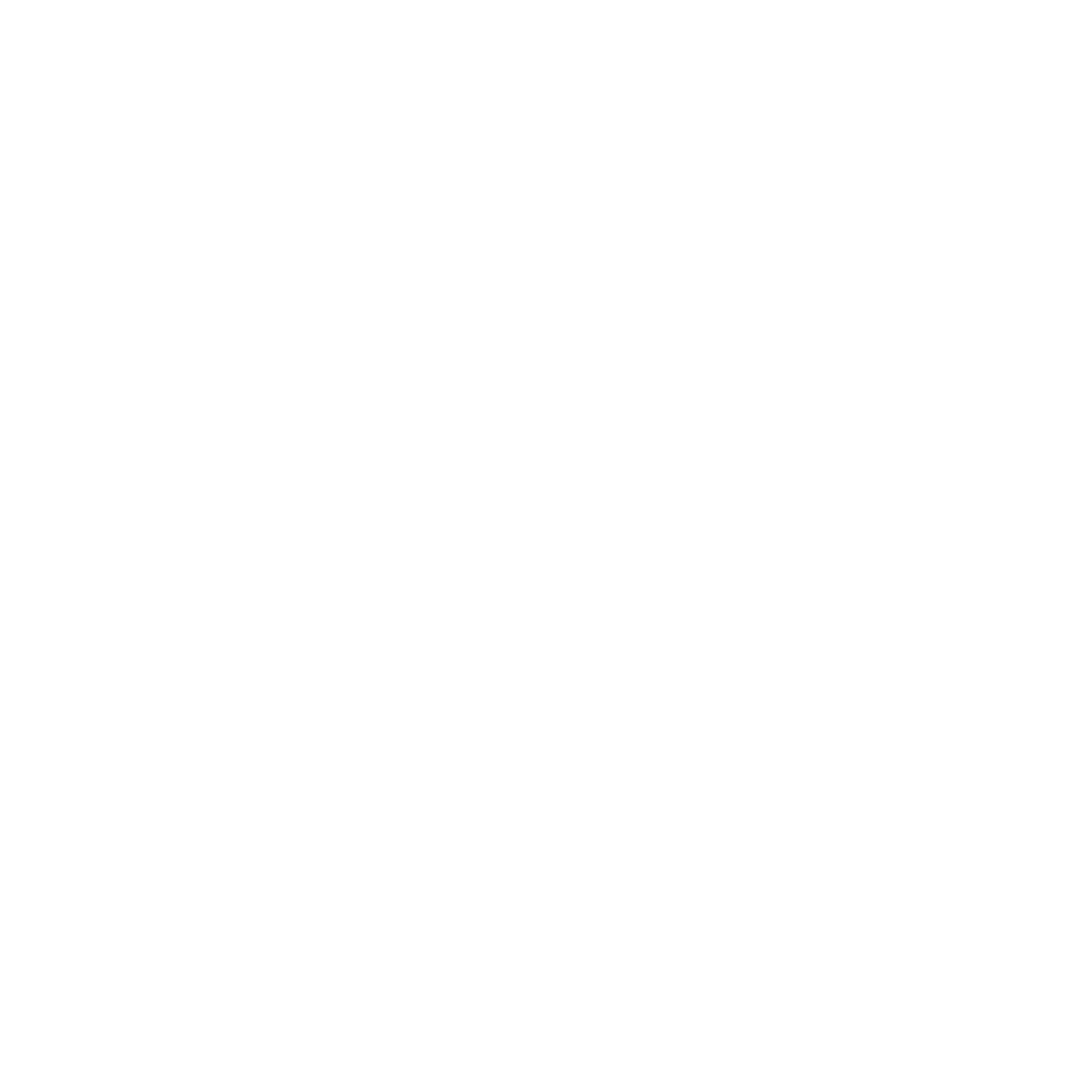 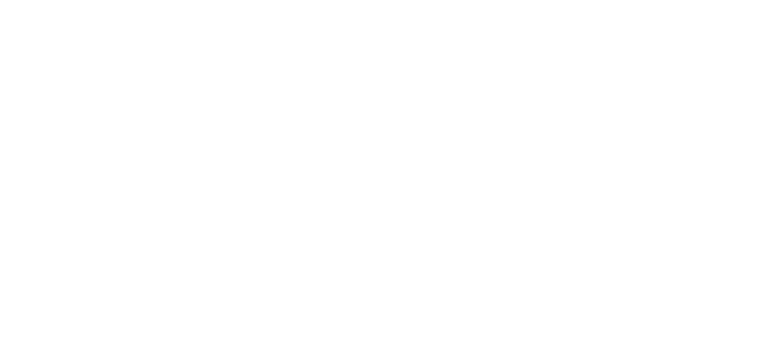 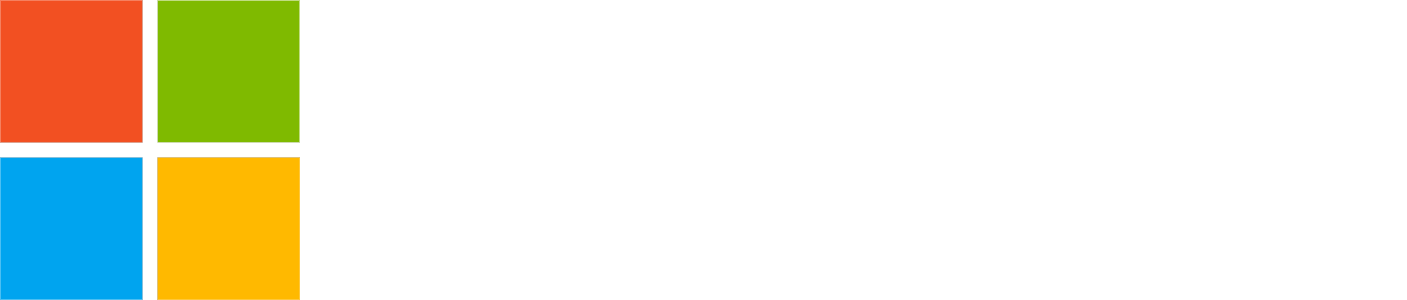 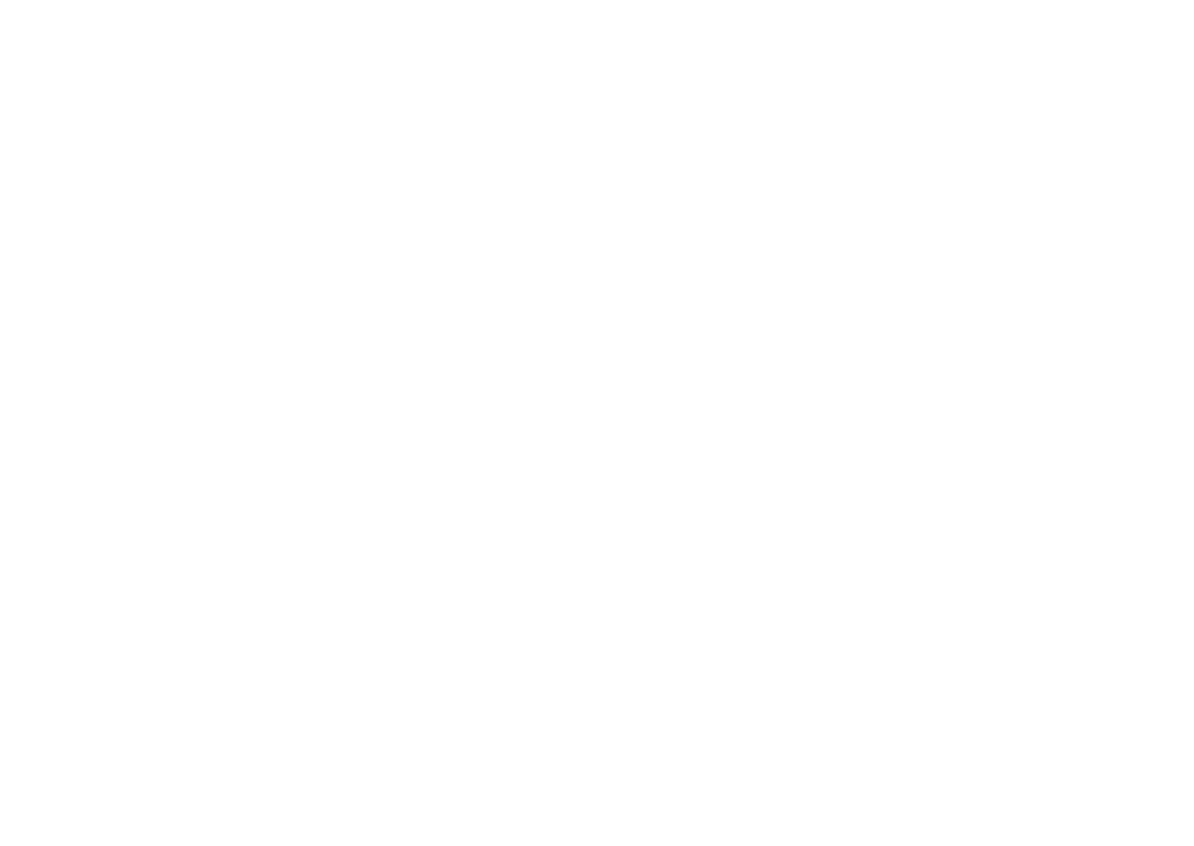 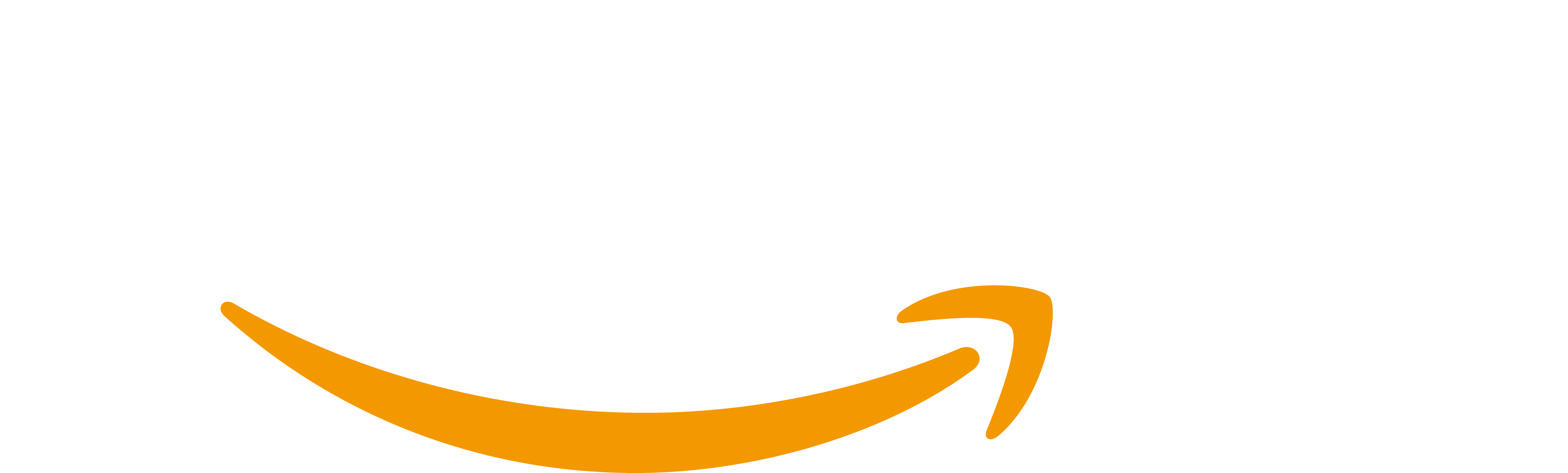 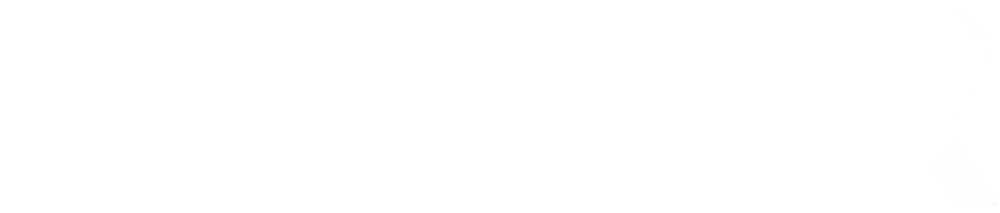 IBM Confidential
7
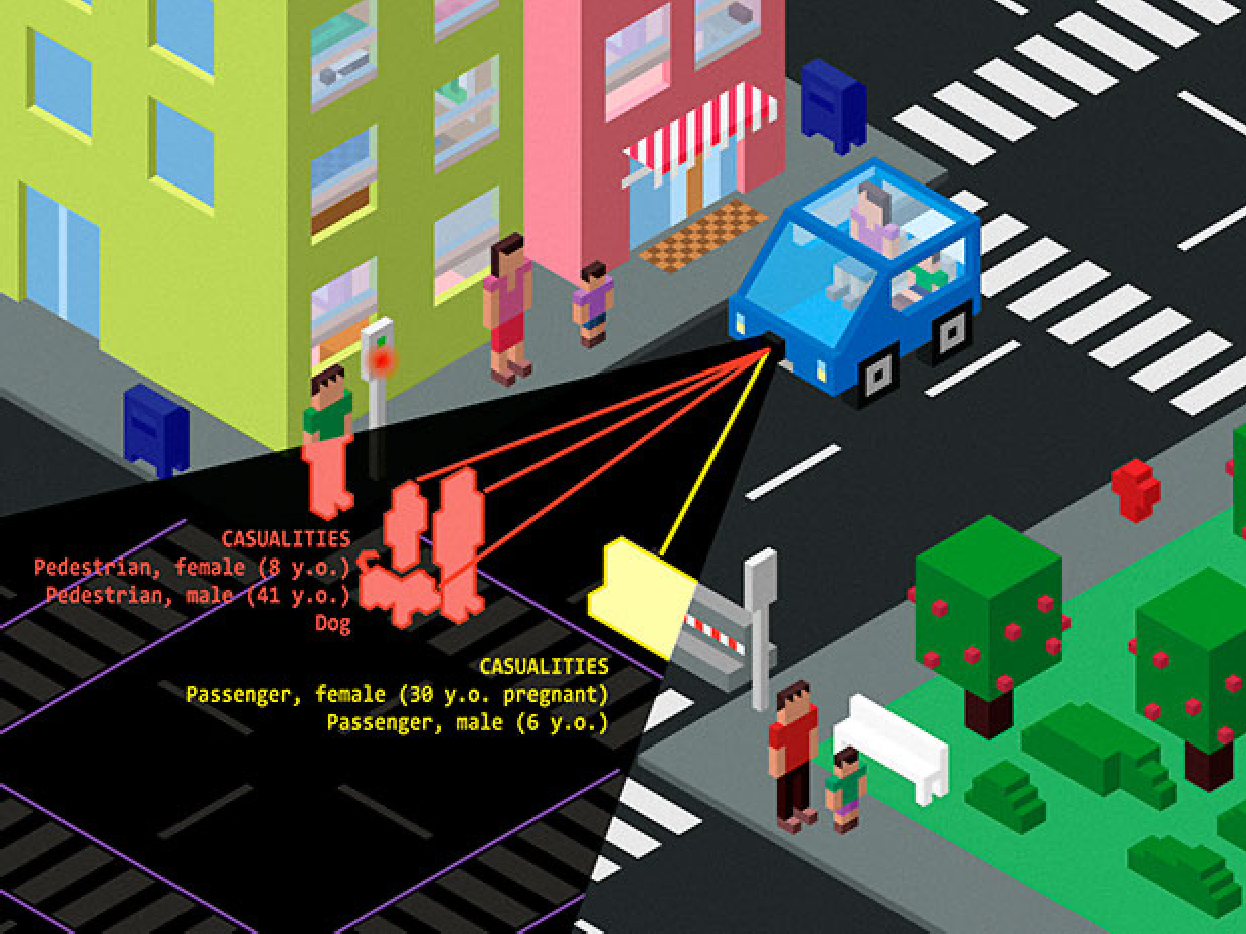 Μπορούμε να εμπιστευτούμε τις αποφάσεις της ΤΝ;
Ηθική της ΤΝ
Πώς να βελτιστοποιήσετε τον ευεργετικό αντίκτυπο της ΤΝ, μειώνοντας παράλληλα τους κινδύνους και τα δυσμενή αποτελέσματα
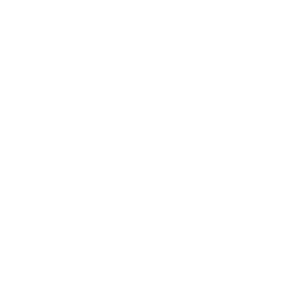 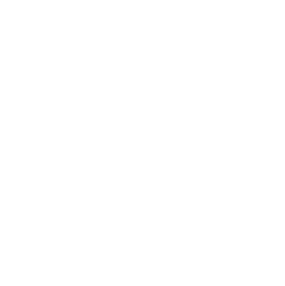 Διεπιστημονικός τομέας σπουδών
Εντοπισμός, μελέτη και πρόταση τεχνικών και μη τεχνικών λύσεων για θέματα δεοντολογίας που προκύπτουν από τη διαδεδομένη χρήση της ΤΝ στη ζωή και την κοινωνία.
Πώς να σχεδιάζουμε και να δημιουργούμε συστήματα ΤΝ που γνωρίζουν τις αξίες και τις αρχές που πρέπει να ακολουθούνται στα σενάρια ανάπτυξης
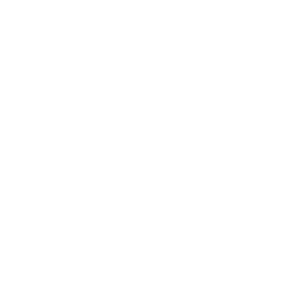 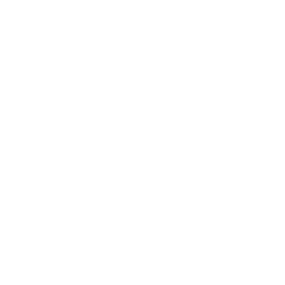 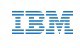 West Point, April 2021
Η ΤΝ χρειάζεται δεδομένα
Απόρρητο και διακυβέρνηση δεδομένων
Η ΤΝ είναι συχνά ένα μαύρο κουτί
Εξηγησιμότητα και διαφάνεια
Η ΤΝ μπορεί να λάβει ή να προτείνει αποφάσεις
Δικαιοσύνη και ευθυγράμμιση αξιών 
Η ΤΝ βασίζεται σε στατιστικές και έχει πάντα ένα μικρό ποσοστό σφάλματος
Ποιος είναι υπεύθυνος εάν συμβούν λάθη;
Η ΤΝ μπορεί να σκιαγραφήσει το προφίλ των ανθρώπων και να χειραγωγήσει τις προτιμήσεις τους
Ανθρώπινος και ηθικός παράγοντας
Η ΤΝ είναι διάχυτη και υπερβολικά δυναμική
Μεγαλύτερες αρνητικές επιπτώσεις από την κατάχρηση τεχνολογίας
Γρήγορος μετασχηματισμός των θέσεων εργασίας και της κοινωνίας
Καλή ή κακή χρήση της τεχνολογίας
Αυτόνομα όπλα και μαζική επιτήρηση
Στόχοι βιώσιμης ανάπτυξης του ΟΗΕ
Κύρια ζητήματα ηθικής της ΤΝ
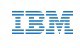 West Point, April 2021
Η ΤΝ δεν είναι ουδέτερη τεχνολογία
Πρέπει να αποφεύγεται η κατάχρηση
Η ΤΝ πρέπει όμως να σχεδιαστεί και να αναπτυχθεί με τις σωστές ιδιότητες
Δίκαιη, εξηγήσιμη, ισχυρή, ...
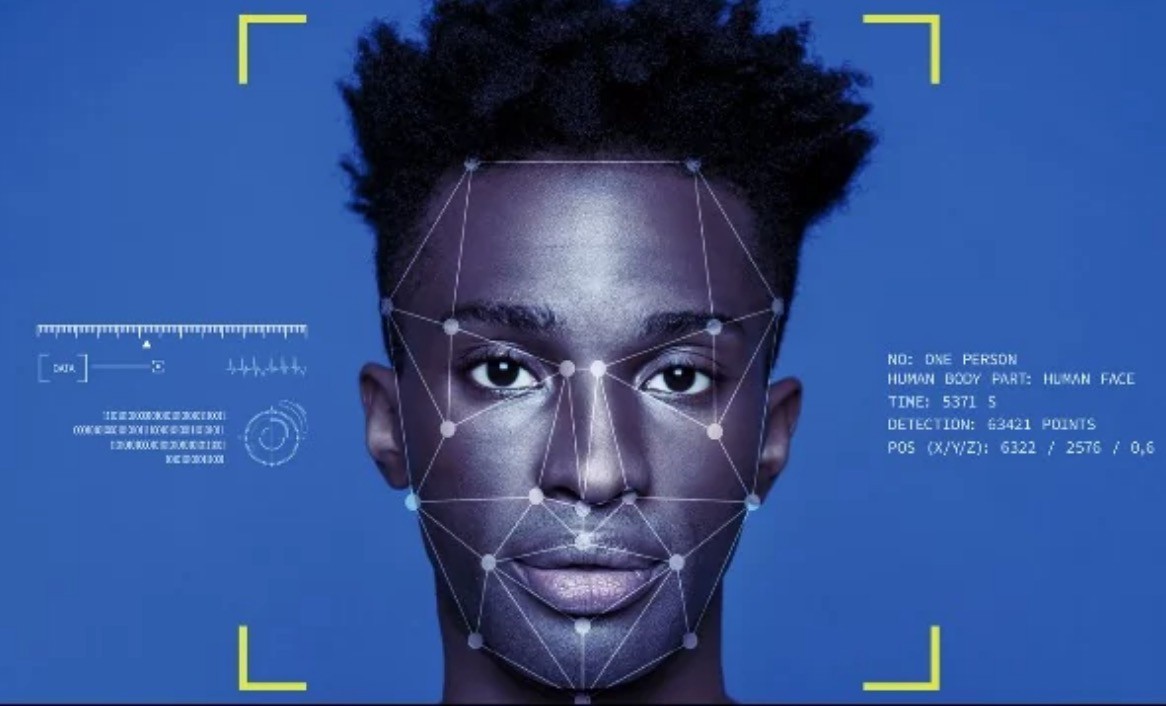 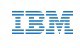 West Point, April 2021
Δικαιοσύνη της ΤΝ
§ Bias: προκατάληψη υπέρ ή κατά κάποιου γεγονότος
§ Ως συνέπεια της προκατάληψης, κάποιος μπορεί να συμπεριφέρεται άδικα σε ορισμένες ομάδες σε σχέση με άλλες
§ Γιατί η ΤΝ πρέπει να είναι προκατειλημμένη;
– Εκπαιδεύεται σε δεδομένα που παρέχονται από ανθρώπους, και οι άνθρωποι είναι προκατειλημμένοι
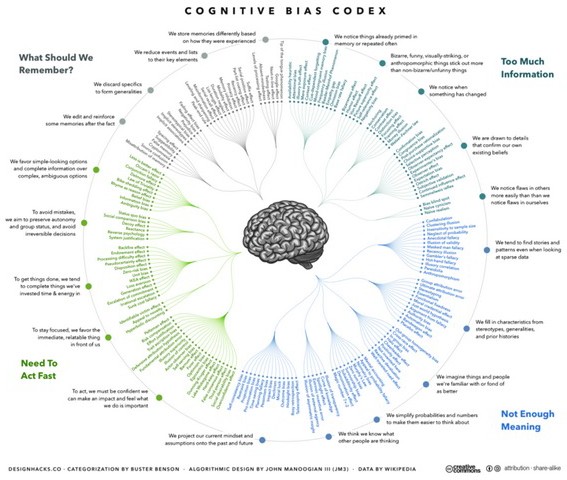 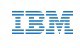 West Point, April 2021
Προκατάληψη ΤΝ: ImageNet

§ 14M εικόνες, που χρησιμοποιούνται για την εκπαίδευση συστημάτων ΤΝ ερμηνείας εικόνων 
§ Προκατάληψη στην κατανομή των δεδομένων και στις ετικέτες των δεδομένων(Mturk)
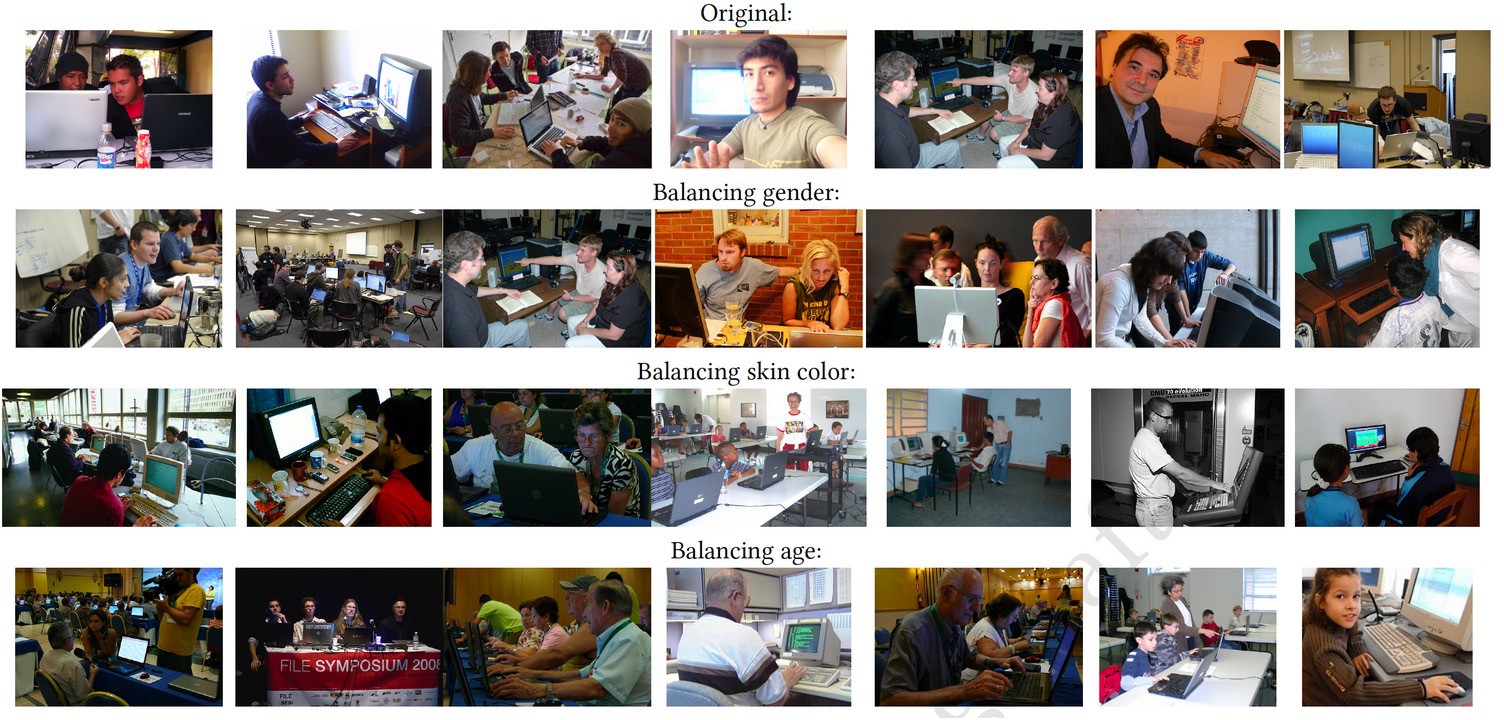 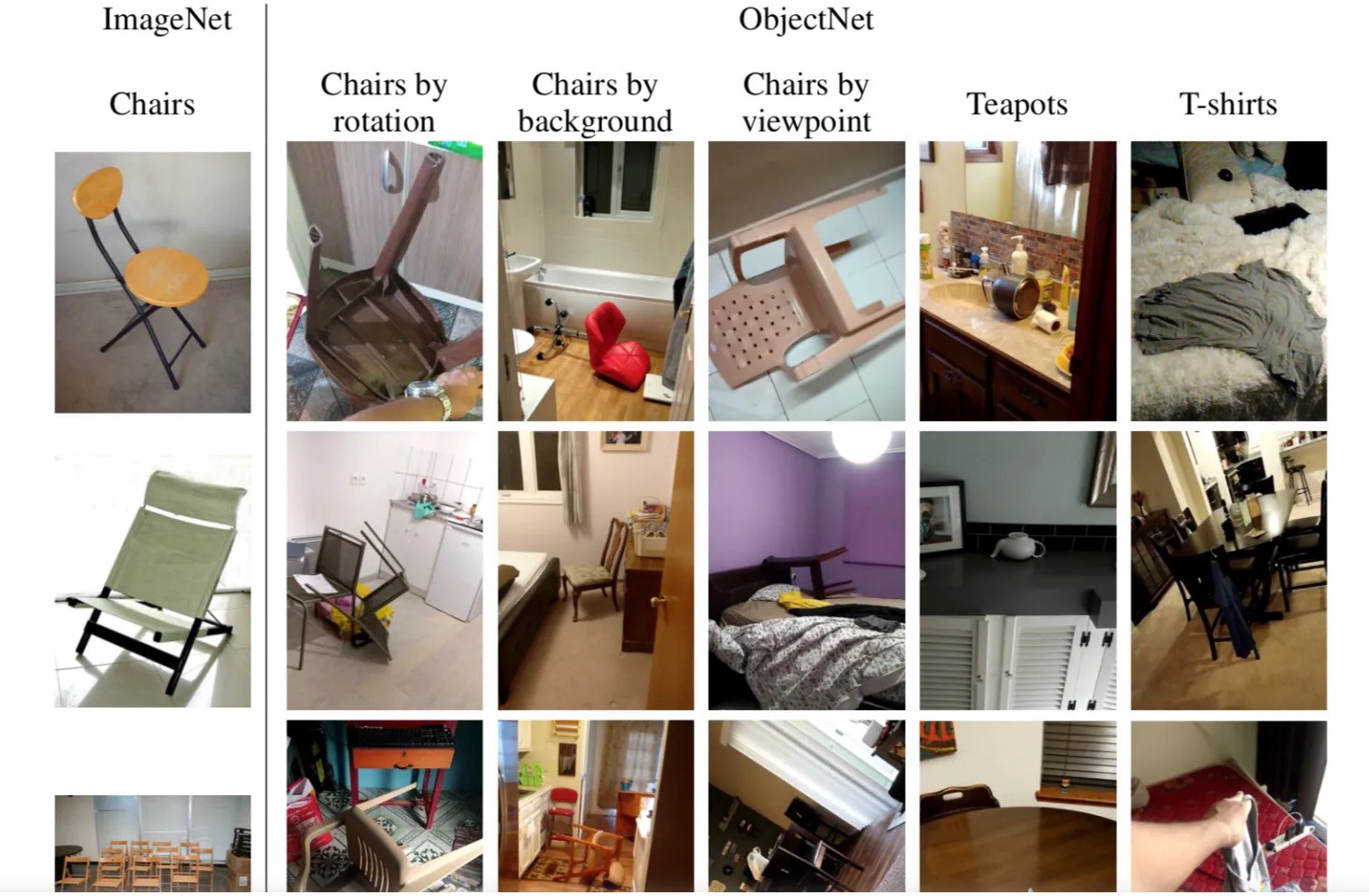 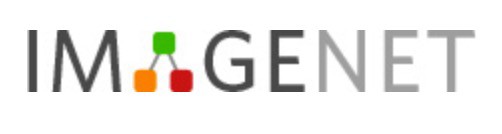 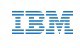 West Point, April 2021
§ Δεδομένα Κατάρτισης
Αίτηση για υποθήκη:
προκατάληψη όχι μόνο από
δεδομένα
Π.χ. : συσχέτιση με την αποδοχή του φύλου
§ Αποφάσεις σχεδιασμού:
Π.χ.: ιεραρχημένα κίνητρα για αιτήσεις δανείων
Αγορά κατοικίας
Πληρωμή σχολικών διδάκτρων
Πληρωμή νομικών εξόδων
Οι αιτήσεις δανείων με αυτά τα κίνητρα έχουν προτεραιότητα
Εάν ένα από αυτά παραλειφθεί, η σχετική κατηγορία θα τιμωρηθεί.
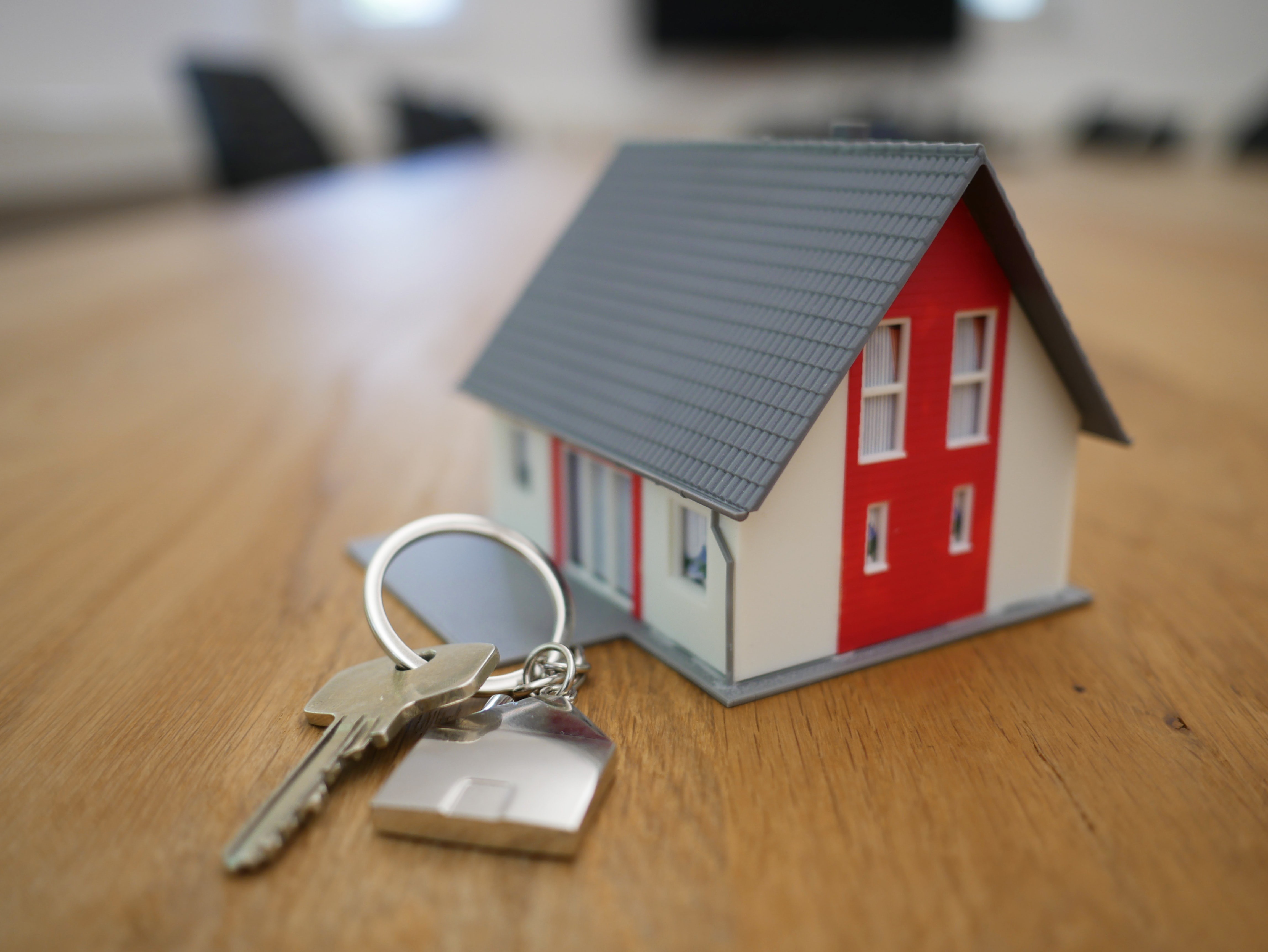 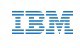 West Point, April 2021
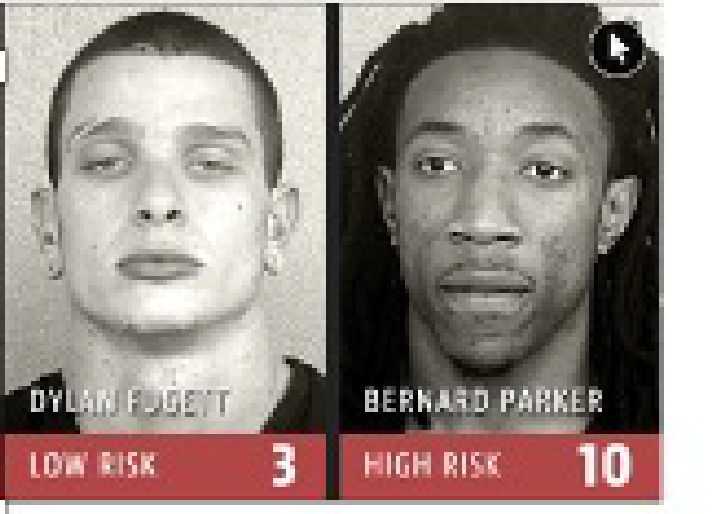 Προκατάληψη ΤΝ: ποιος είναι ο σωστός ορισμός της δικαιοσύνης;
Η συνολική ευστοχία είναι η ίδια, ανεξάρτητα από τη φυλή (συνολική ισότητα ευστοχίας)
Η πιθανότητα υποτροπής μεταξύ των κατηγορουμένων που χαρακτηρίζονται ως μεσαίου ή υψηλού κινδύνου είναι παρόμοια, ανεξαρτήτως φυλής (ισοτιμία πρόβλεψης)
Αλλά ... τα ποσοστά ψευδώς θετικών και αρνητικών είναι πολύ διαφορετικά
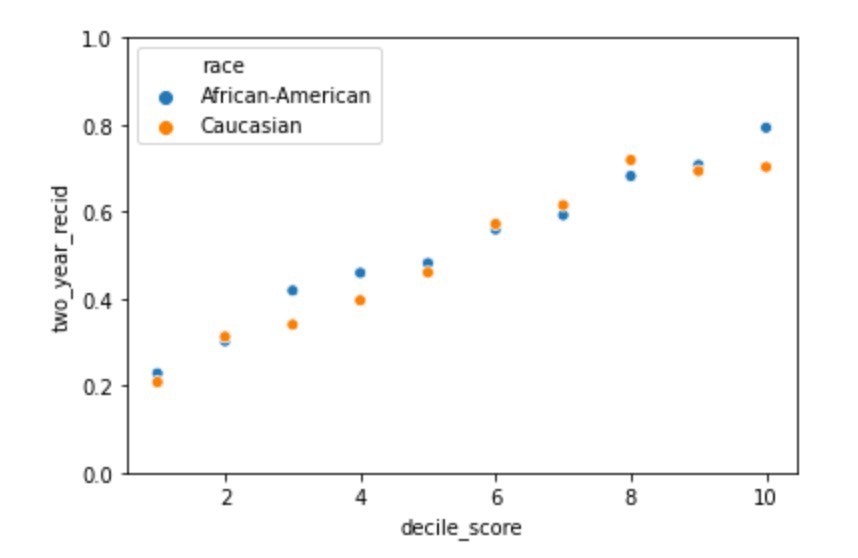 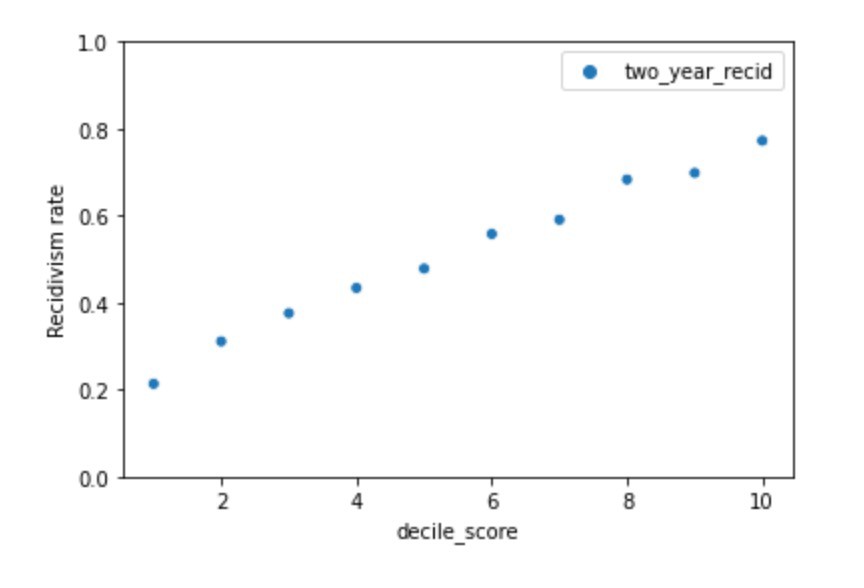 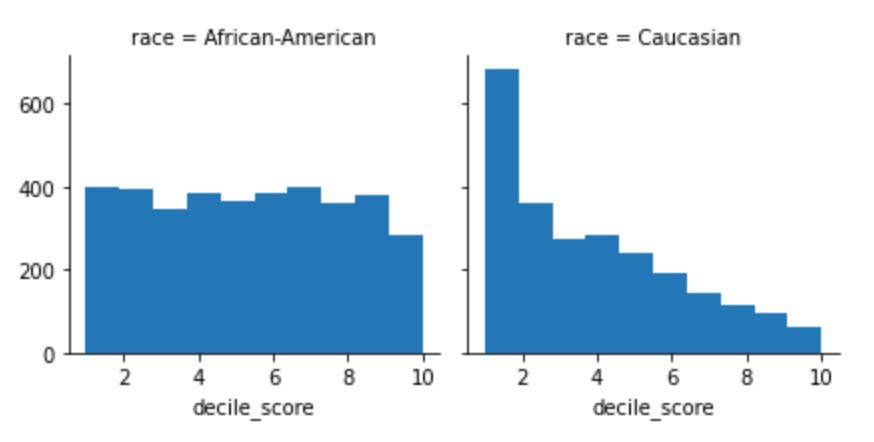 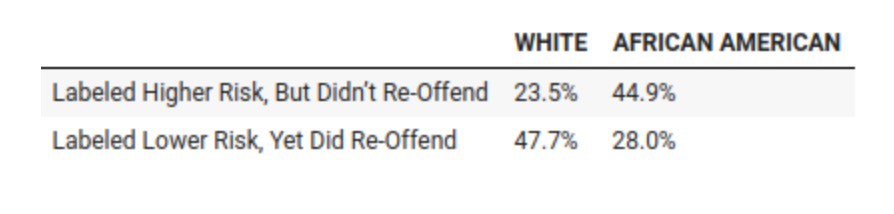 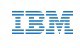 West Point, April 2021
Source: Fairness and Machine Learning by Solon Barocas, Moritz Hardt, Arvind Narayanan (https://www.fairmlbook.org)
Πολλά σημεία λήψης αποφάσεων
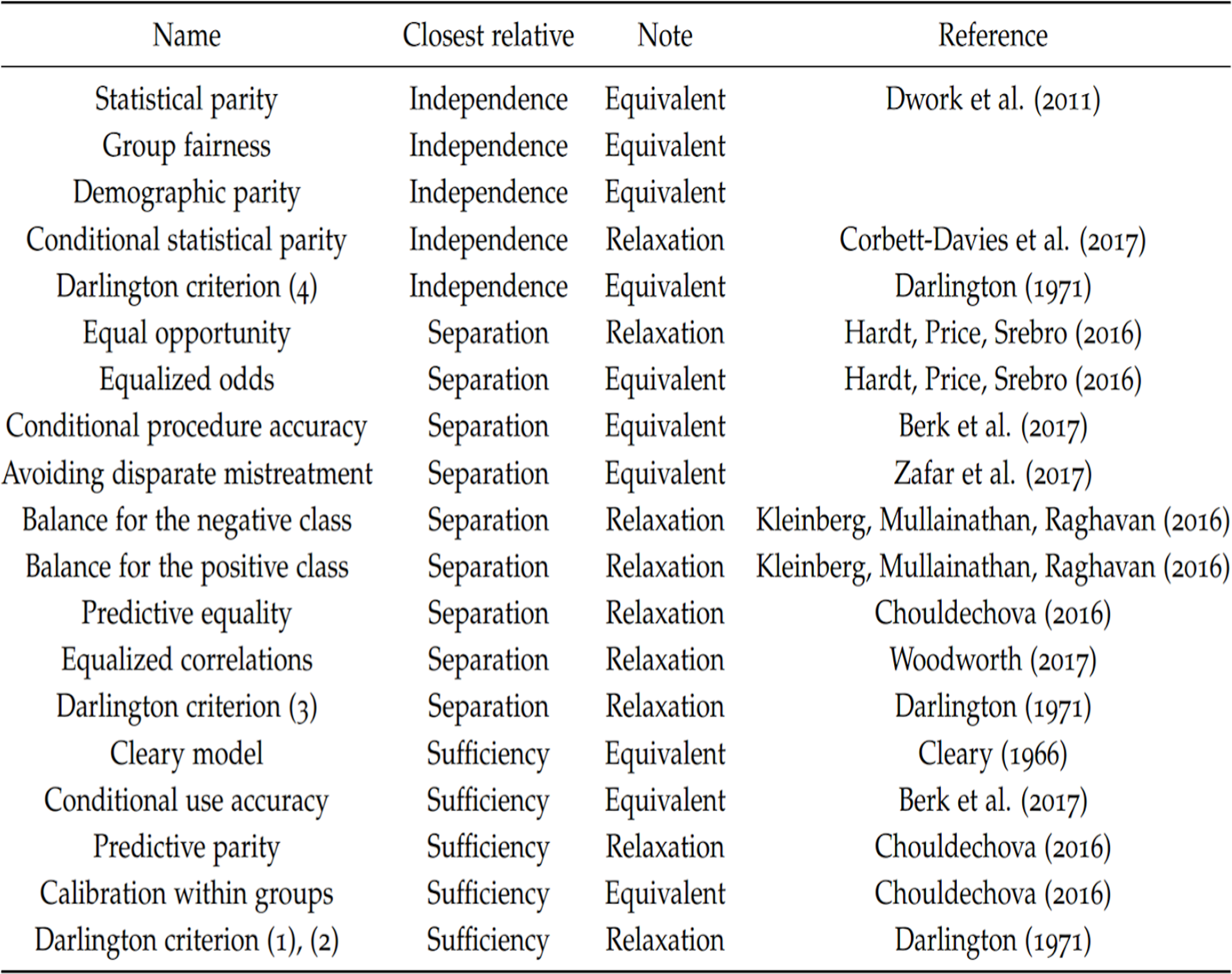 Ατομική έναντι ομαδικής δικαιοσύνης:
όμοια άτομα θα πρέπει να λαμβάνουν όμοια μεταχείριση ή αποτέλεσμα, έναντι
ομάδες που ορίζονται από προστατευόμενα χαρακτηριστικά θα πρέπει να λαμβάνουν παρόμοια μεταχείριση ή αποτελέσματα
Ορισμός(-οι) εντός του πλαισίου δικαιοσύνης
Αποδεκτό όριο προκατάληψης
Πότε ανιχνεύεται η προκατάληψη:
δεδομένα εκπαίδευσης ή μαθησιακό μοντέλο
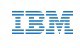 West Point, April 2021
Εξηγησιμότητα ΤΝ: Τα συστήματα ΤΝ δεν μπορούν να είναι μαύρα κουτιά
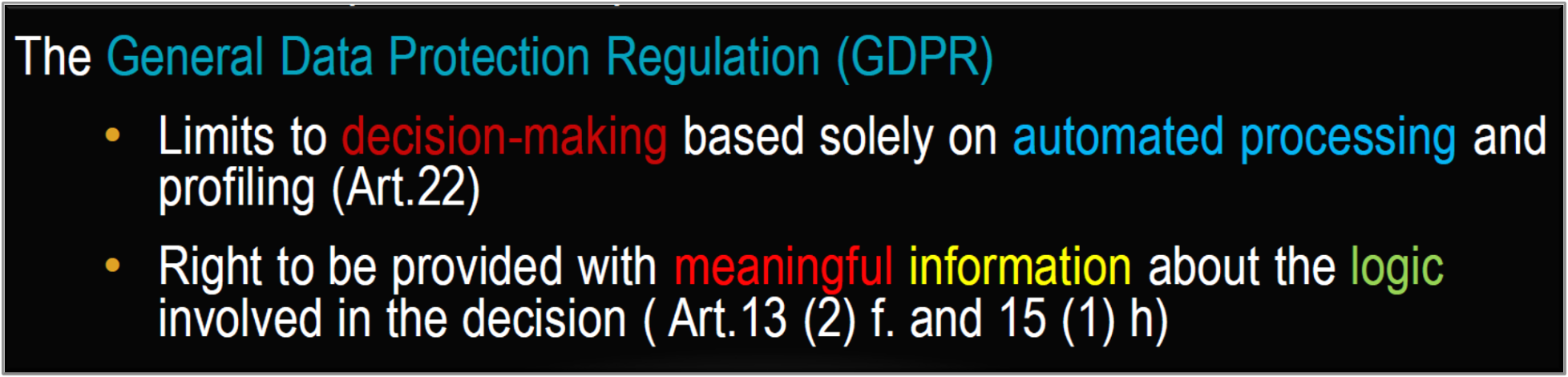 Χειρισμός δεδομένων: ο Γενικός Κανονισμός για την Προστασία Δεδομένων (GDPR)
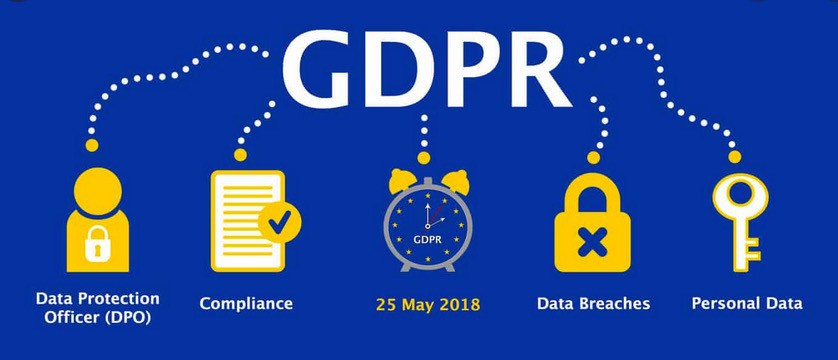 Κατάρτιση προφίλ και εκμετάλλευση
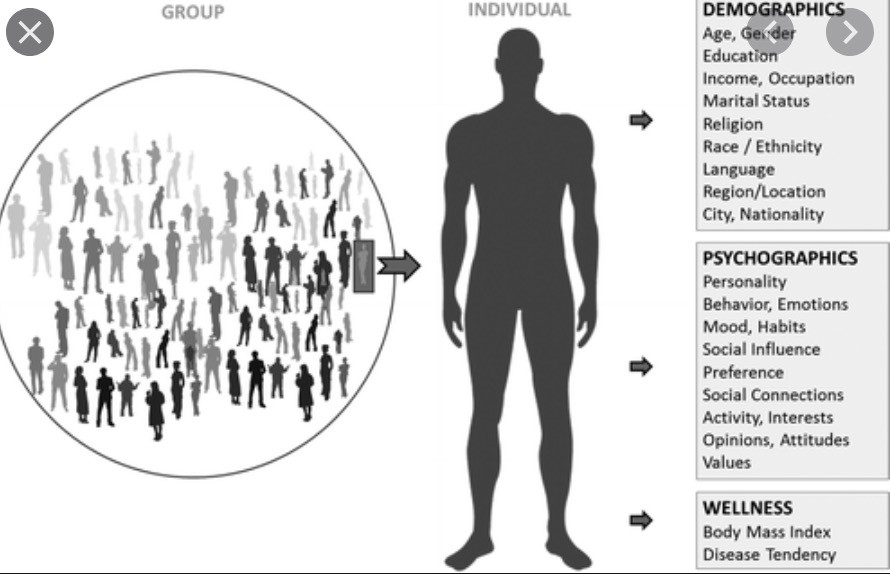 Από ενέργειες σε προφίλ
Like, text, images, follow,
…
Η ΤΝ μπορεί να συμπεράνει τις προτιμήσεις μας και να τις χρησιμοποιήσει για να διαφημίσει προϊόντα που πιθανώς μας αρέσουν
Πιο εύκολο αν οι προτιμήσεις μας είναι διπολικές
Επιπτώσεις στο εργατικό δυναμικό
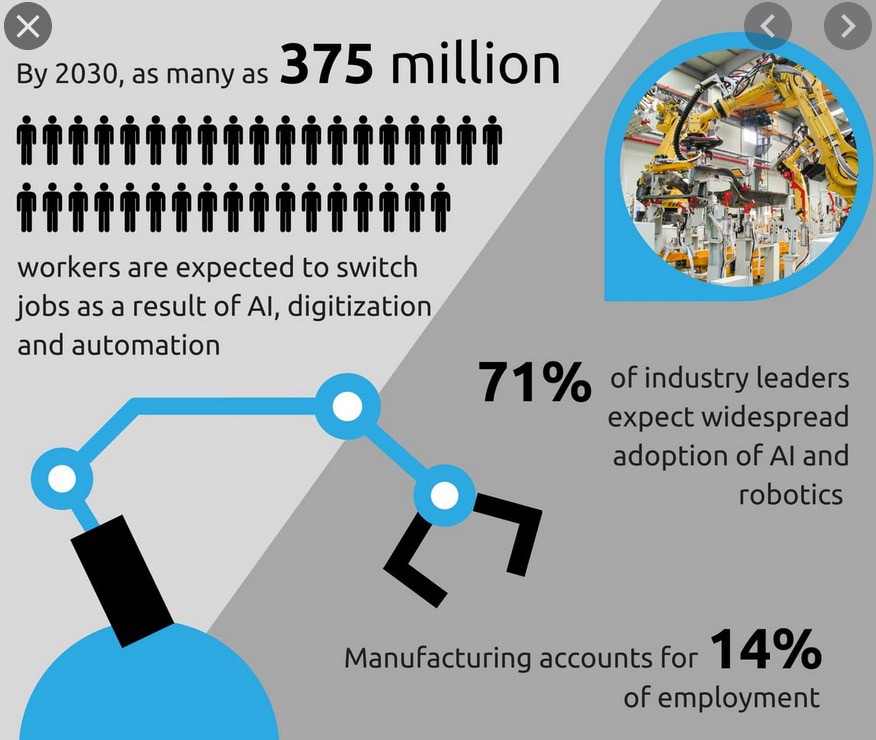 Πολλές θέσεις εργασίας θα καταργηθούν και πολλές άλλες θα δημιουργηθούν
Όλες οι θέσεις εργασίας θα αλλάξουν
17 στόχοι, 169 σκοποί
Δύσβατη πορεία
Η πανδημία επιδείνωσε την κατάσταση
Η ΤΝ μπορεί να βοηθήσει στην επίτευξη των SDGs
COVID: εμβόλια σε λιγότερο από ένα έτος!
Ένα όραμα για το μέλλον(2030)
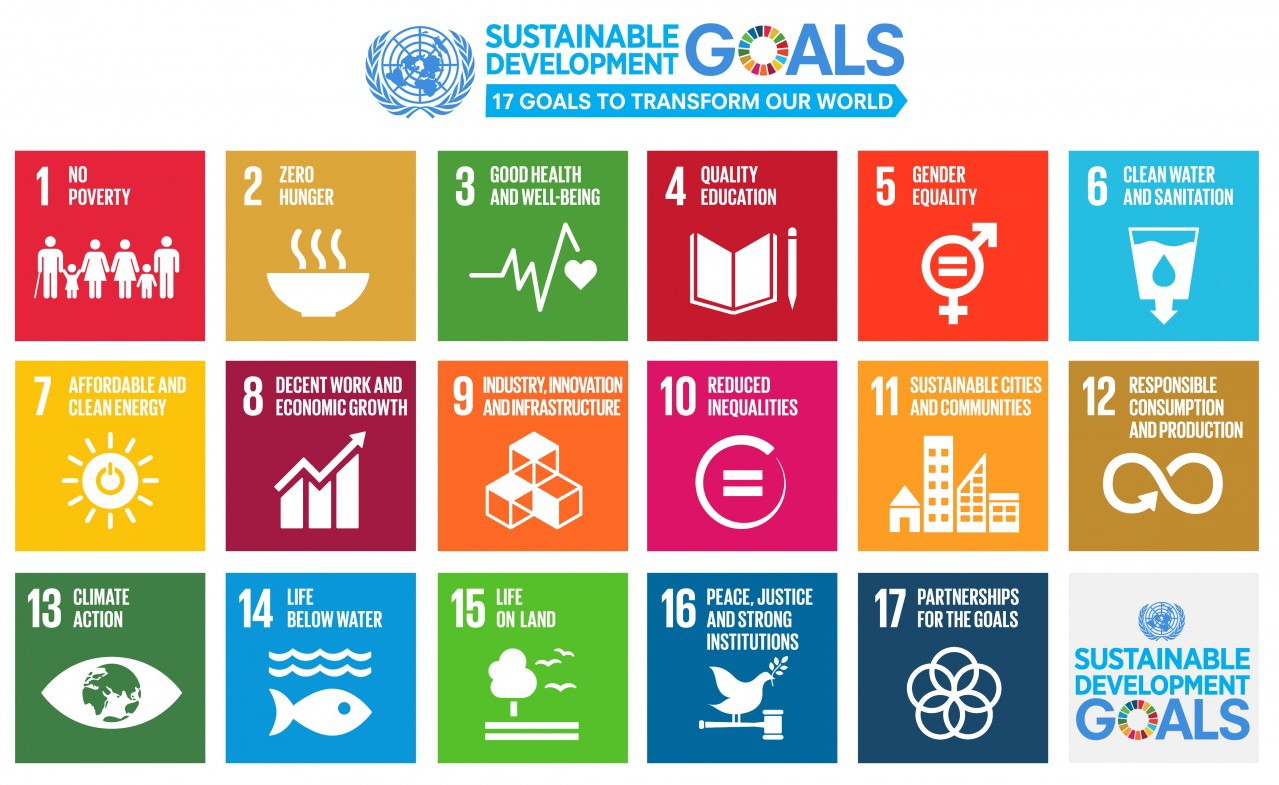 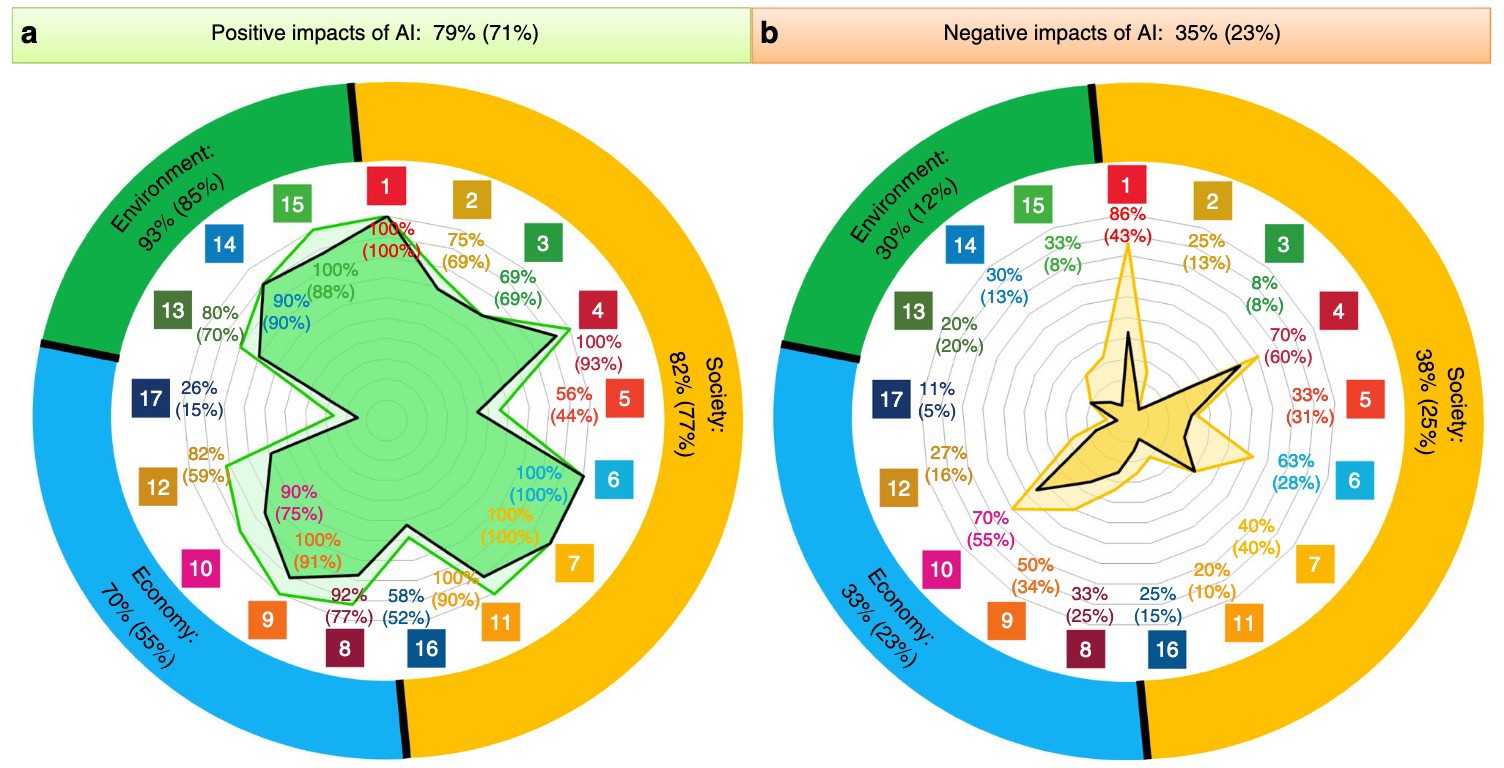 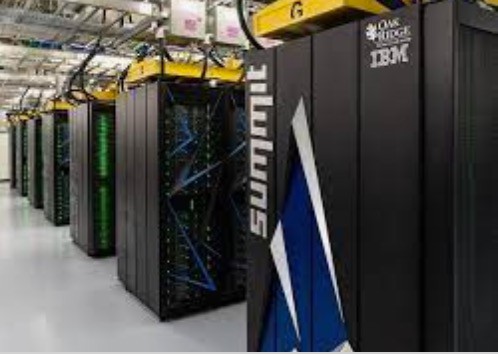 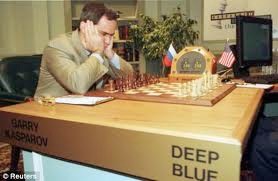 IBM, technology,
and AI
110 χρόνια
Υλικό και λογισμικό
Enterprise AI: λύσεις ΤΝ για άλλες εταιρείες
Τράπεζες και οικονομικά ιδρύματα
Κυβερνήσεις
Αεροδρόμια
Νοσοκομεία
•…
Chess: IBM Deep Blue, 1997
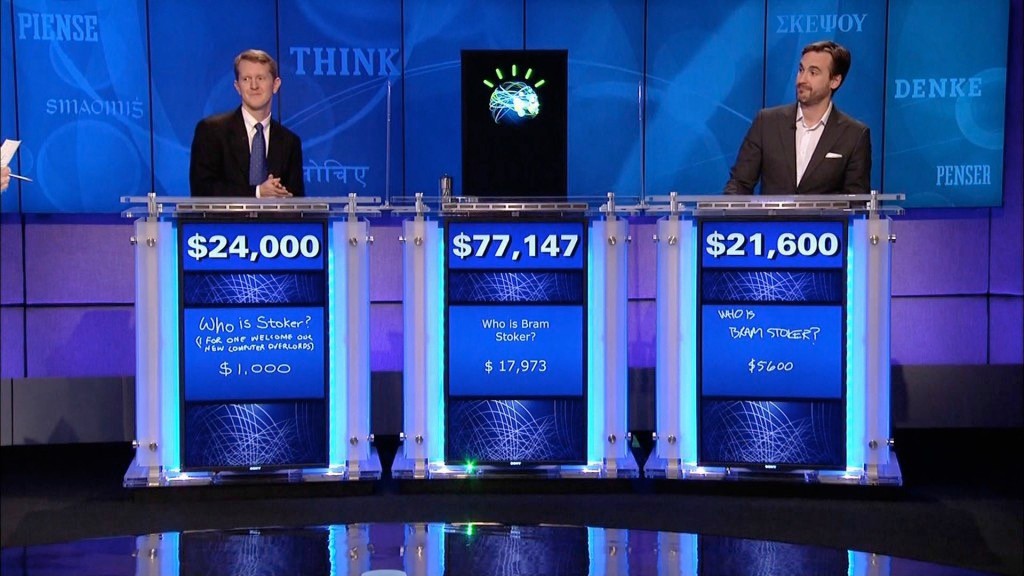 Summit, IBM
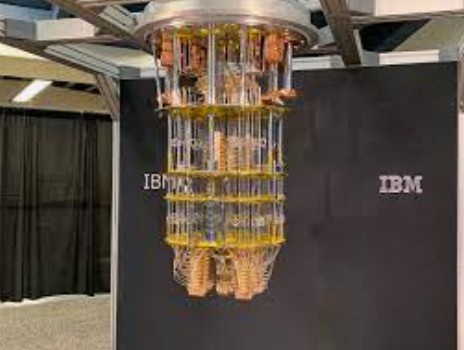 Jeopardy: IBM Watson, 2011
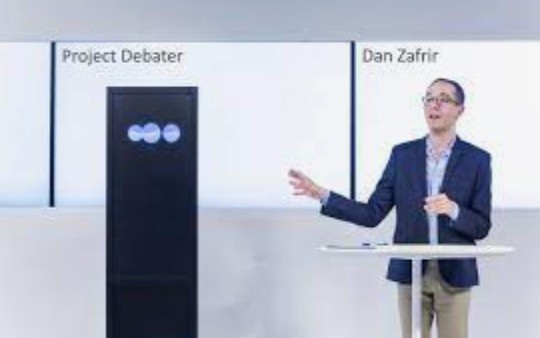 Quantum computer, IBM
Project Debater, 2020
Αρχές εμπιστοσύνης και διαφάνειας της IBM (2017)
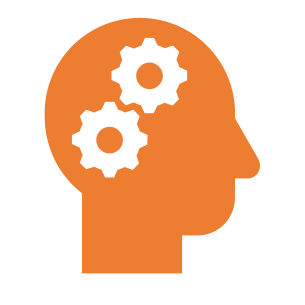 Ο σκοπός της ΤΝ είναι να ενισχύσει την ανθρώπινη νοημοσύνη
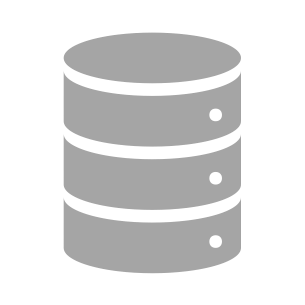 Τα  δεδομένα  και οι πληροφορίες ανήκουν στον δημιουργό τους
Η νέα τεχνολογία, συμπεριλαμβανομένων των συστημάτων ΤΝ, πρέπει να είναι διαφανής  και επεξηγήσιμη
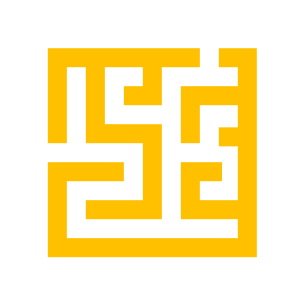 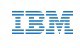 West Point, April 2021
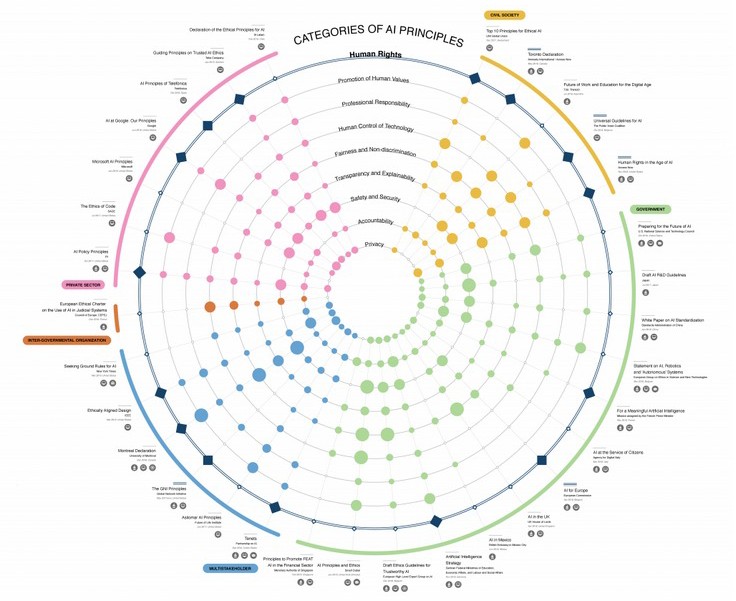 ΑΡΧΕΣ ΤΝ στον κόσμο – μια περιεκτική άποψη
Ηθοποιοί:
Ιδιωτικός τομέας
Διακυβερνητικό
Πολλαπλών ενδιαφερομένων μερών
Κυβερνήσεις
Κοινωνία των πολιτών
Κύρια θέματα:
Ανθρώπινα δικαιώματα 
Ανθρώπινες αξίες
Υπευθυνότητα
Ανθρώπινος έλεγχος
Δικαιοσύνη
Διαφάνεια και επεξηγηματικότητα
Ασφάλεια και προστασία
Λογοδοσία
Ιδιωτικότητα
Principled AI Project, Berkman Klein’s Cyberlaw Clinic, 2019
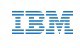 West Point, April 2021
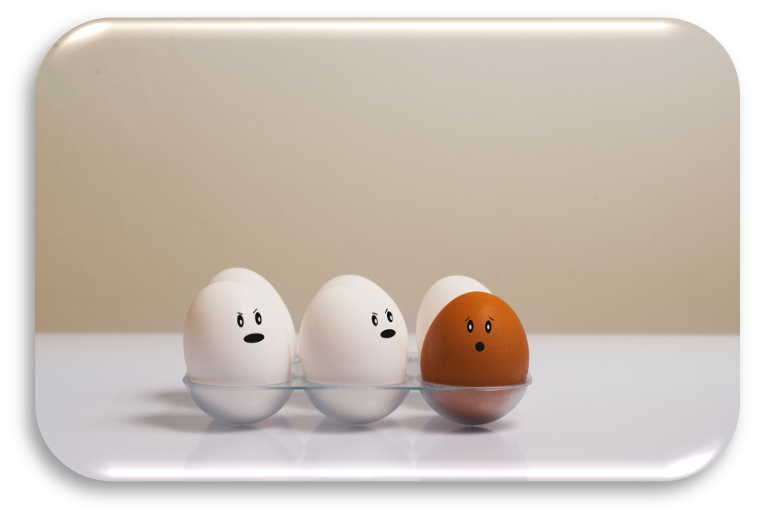 Τι σημαίνει να ΕΜΠΙΣΤΕΥΟΜΑΣΤΕ μια απόφαση που έχει ληφθεί από μια μηχανή; 
(Πέρα από το γεγονός ότι είναι ακριβής και σέβεται την ιδιωτικότητα)
Είναι δίκαιη ή πρόκειται να λάβει αποφάσεις βάση διακρίσεων;
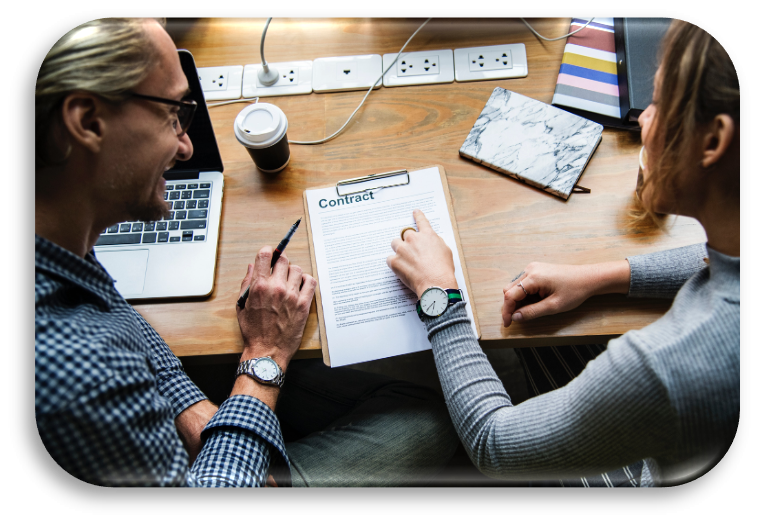 Είναι δυνατόν να καταλάβουμε γιατί λήφθηκε αυτή η απόφαση, ή πρόκειται για ένα μαύρο κουτί;
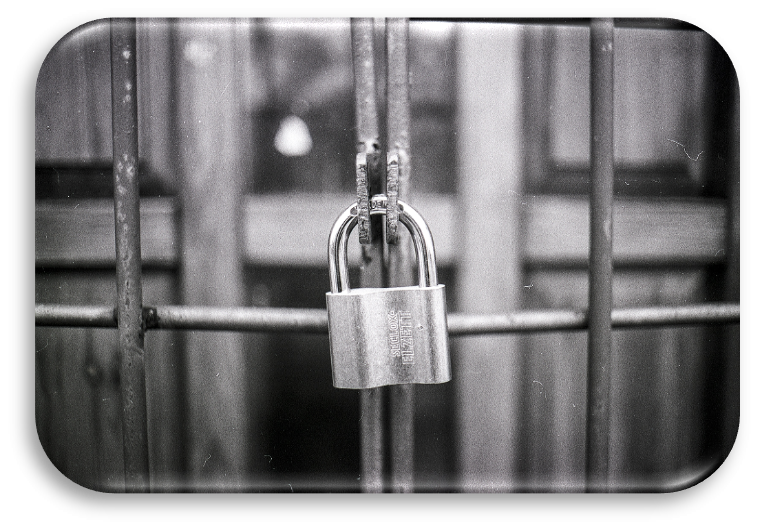 Είναι ανθεκτική;
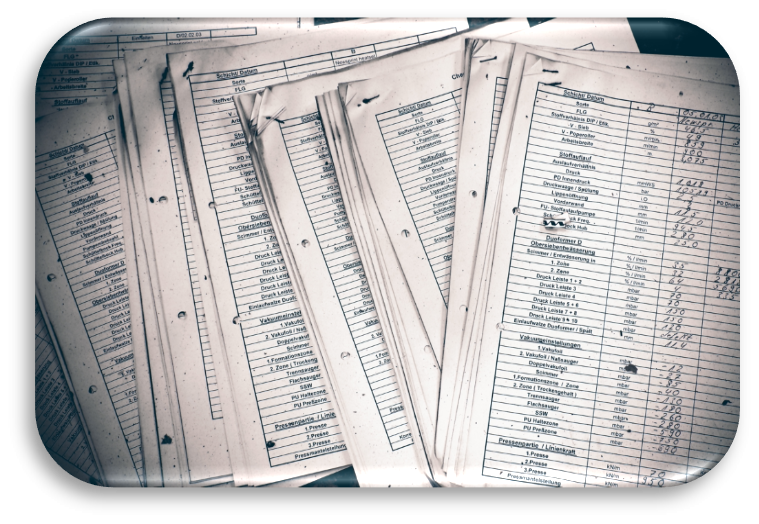 Είναι ξεκάθαρη;
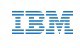 West Point, April 2021
Δικαιοσύνη της ΤΝ στην IBM
§ Τεχνικές λύσεις για τον εντοπισμό και τον μετριασμό της προκατάληψης της ΤΝ
Ερευνητικό έργο
Watson OpenScale
Βιβλιοθήκες με λογισμικό ανοικτού κώδικα: AI fairness 360
§ Εκπαίδευση και κατάρτιση των προγραμματιστών
Εκπαιδευτικές ενότητες προκατάληψης ΤΝ για όλους τους εργαζόμενους της IBM
Υλικό ενημέρωσης των προγραμματιστών
Αναθεωρημένες μεθοδολογίες για τον μηχανισμό ΤΝ 
Στρατηγικές υιοθέτησης
Πλαίσια διακυβέρνησης
Διαβουλεύσεις με όλα τα ενδιαφερόμενα μέρη
Συνεδρίες σχεδιαστικής σκέψης
West Point, April 2021
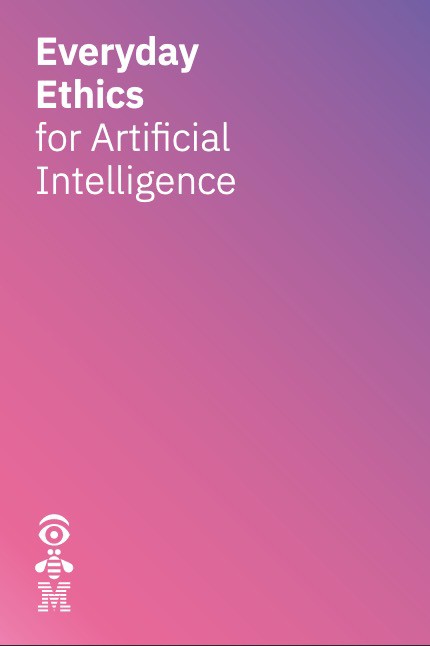 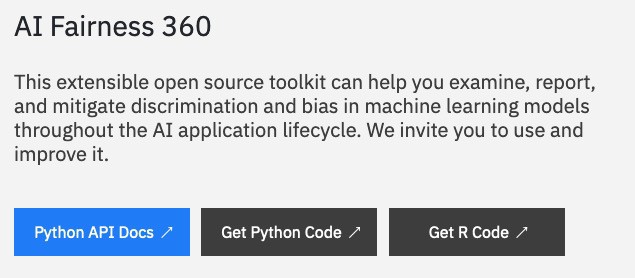 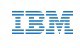 Διαφάνεια ΤΝ στην IBM
§  Ενημερωτικό δελτίο ΤΝ
Διαφάνεια μέσω τεκμηρίωσης
Σχεδιασμός επιλογών ανάπτυξης
Όχι απλά μια λίστα ελέγχου
Αυτοαξιολόγηση και όχι μόνο
§ Χρήσιμο σε
Προγραμματιστές
Πελάτες
Χρήστες ρυθμιστικών αρχών/ελεγκτών
§ Σε συνάρτηση με το EC High Level Expert Group on AI self-assessment list (ALTAI)
§ AI factsheet 360
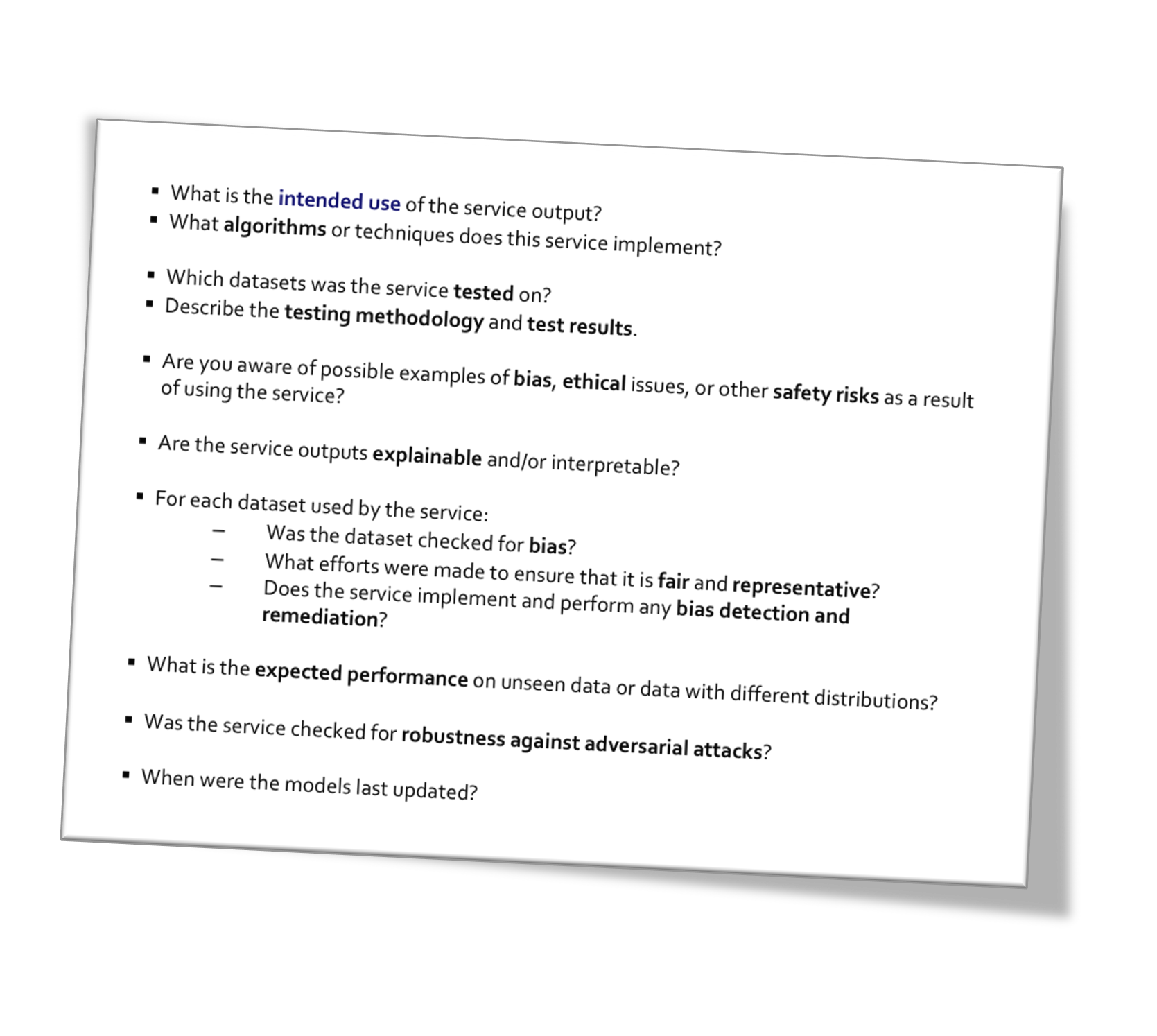 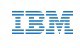 West Point, April 2021
Διακυβέρνηση
Από τις αρχές στην πράξη: ένας πολυδιάστατος χώρος
Κατευθυντήριες γραμμές, εγχειρίδια εργαλείων, εκπαίδευση, πολιτικές
Αναθεώρηση του δικτύου ΤΝ
Αρχές ηθικής της ΤΝ
Ζητήματα ηθικής της ΤΝ
Εξωτερικές συνεργασίες
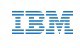 West Point, April 2021
Διακυβέρνηση: το συμβούλιο της IBM για θέματα ηθικής της ΤΝ
Αποστολή 
Ενημέρωση και συντονισμός
Εσωτερική εκπαίδευση και μετεκπαίδευση
Σύνδεση της έρευνας με υπηρεσίες και πλατφόρμες	
Συμβουλές προς τις επιχειρηματικές μονάδες
Εσωτερικό πλαίσιο διακυβέρνησης
Καθορισμός πολιτικών και γνωμοδότηση των ρυθμιστικών αρχών 	
Προσέγγιση με βάση τον κίνδυνο για τις επιχειρησιακές μονάδες
Έλεγχος με βάση τρεις διαστάσεις (τεχνολογία, χρήση, πελάτης)
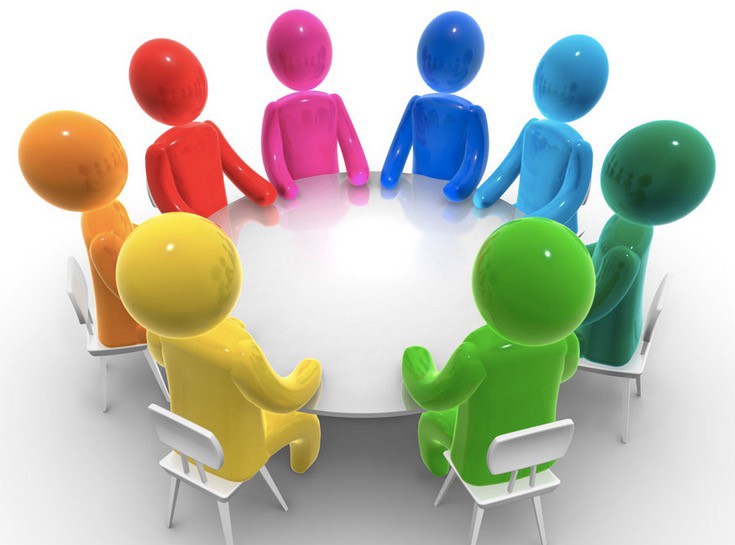 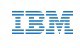 West Point, April 2021
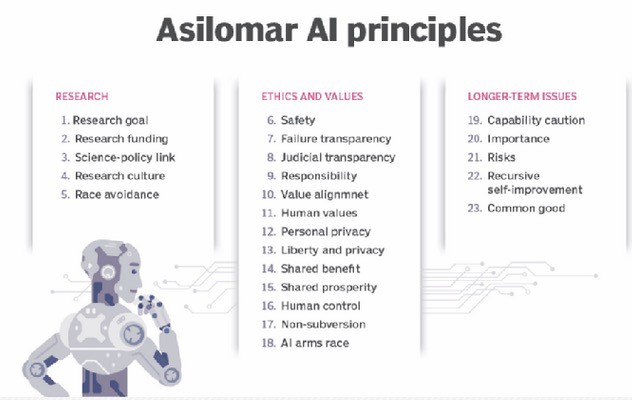 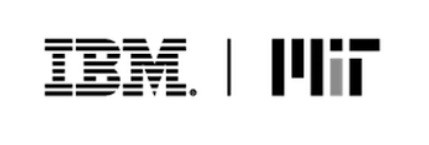 Συνεργασίες
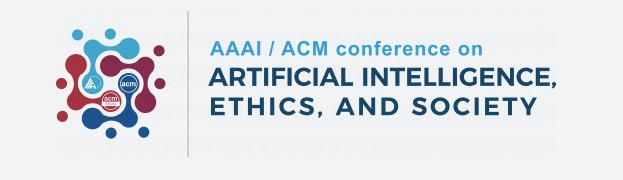 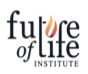 Πανεπιστημιακή κοινότητα 
Εταιρείες Κυβερνήσεις
Κοινωνία πολιτών Οργανισμοί
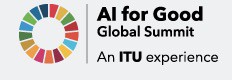 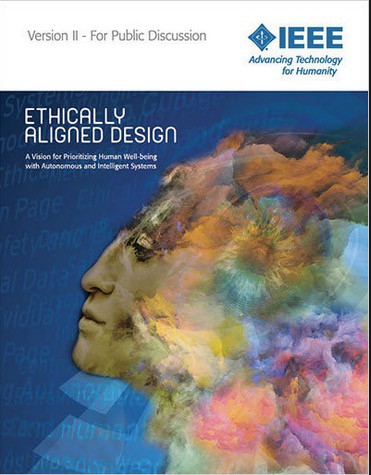 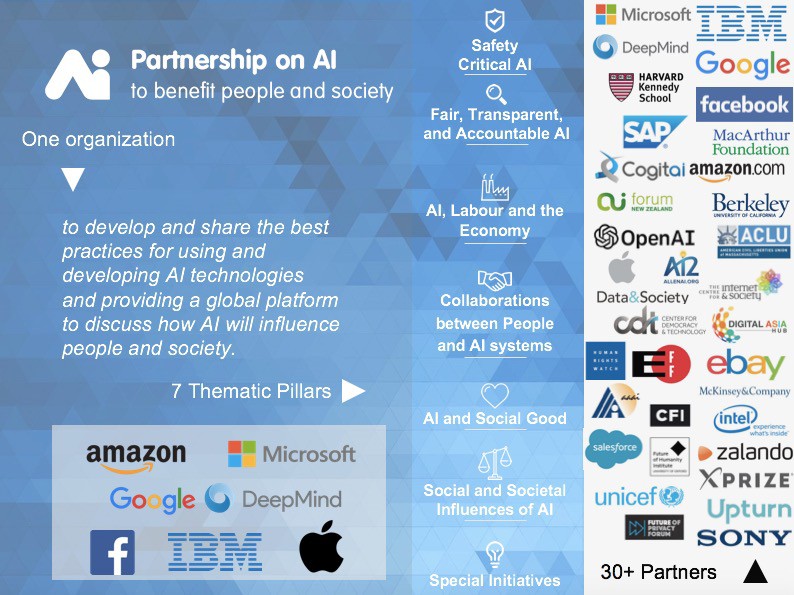 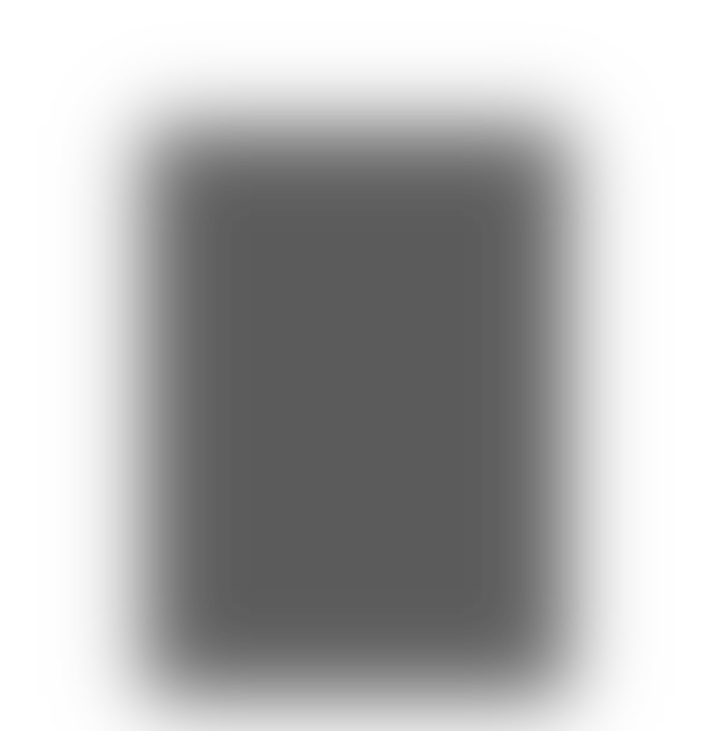 Πολυτομεακή και πολυμετοχική προσέγγιση
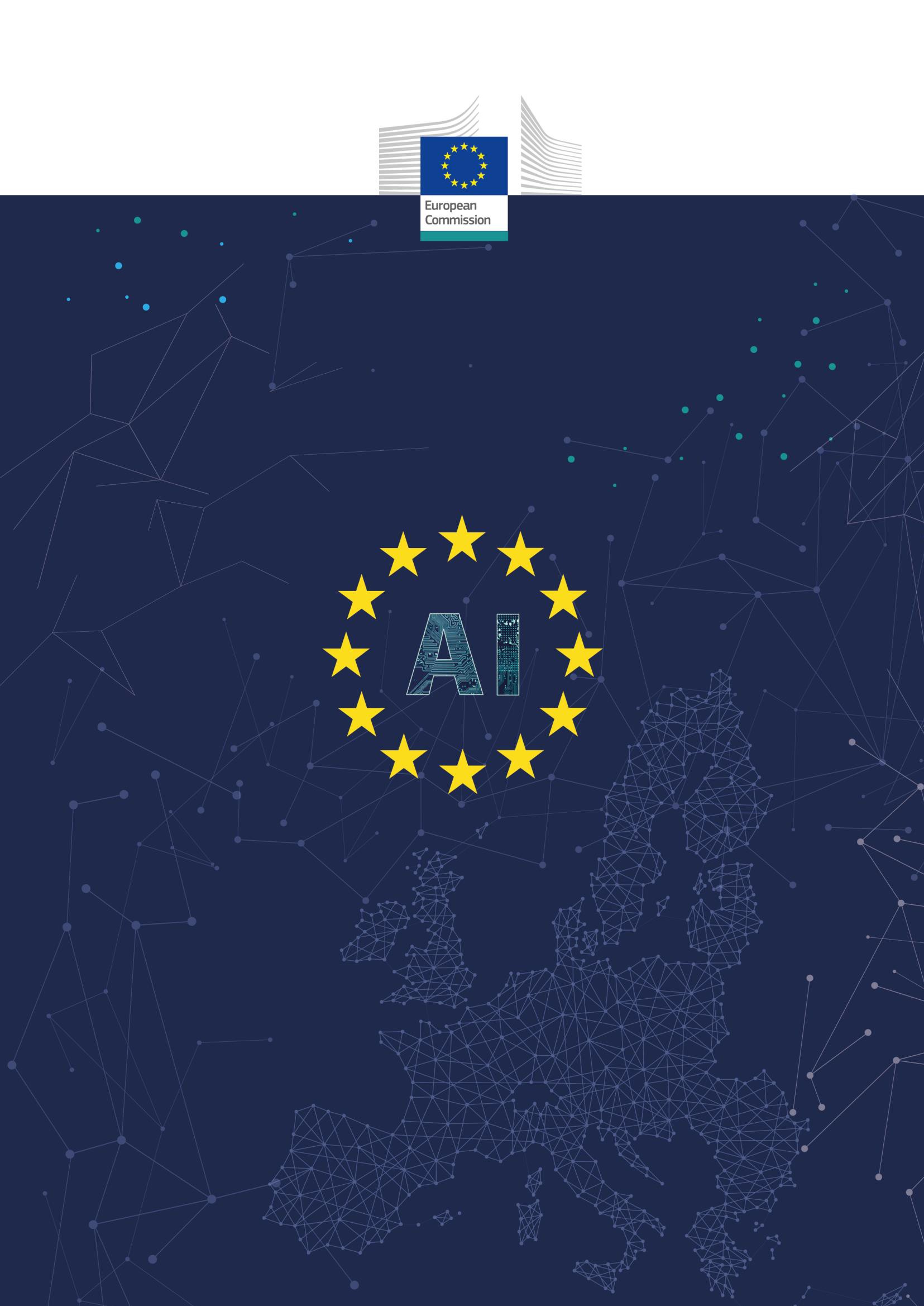 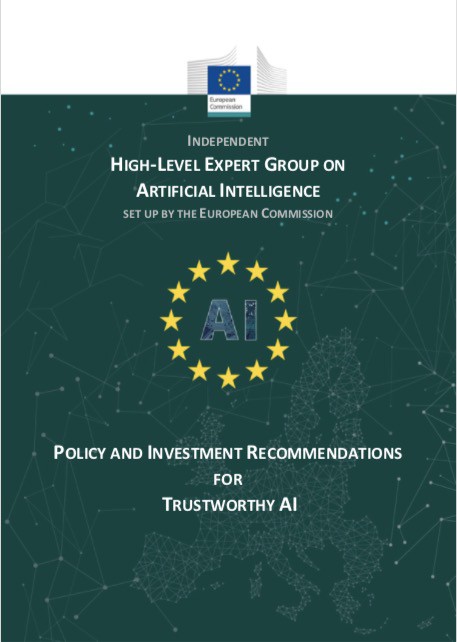 Independent
High-Level Expert Group on
Artificial Intelligence
set up by the European Commission
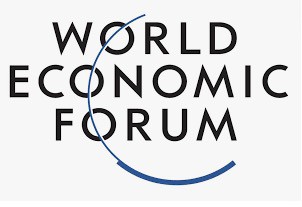 Ethics Guidelines for Trustworthy AI
West Point, April 2021
Νευροτεχνολογίες
Τεράστιες δυνατότητες για την υγειονομική περίθαλψη
Ανάγνωση/καταγραφή νευροδεδομένων
Πρόσθετα ζητήματα σχετικά με την ιδιωτικότητα, την εκπροσώπηση και την ταυτότητα
Κβαντική υπολογιστική
Πώς θα χρησιμοποιηθεί με υπευθυνότητα μια τέτοια τεράστια υπολογιστική ισχύς;
Όχι απλά ΤΝ
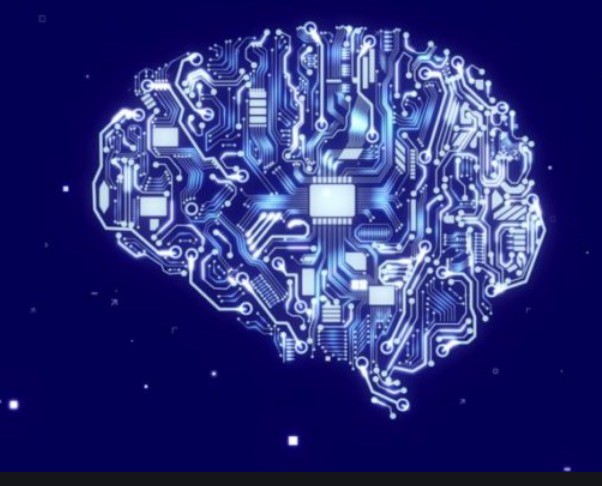 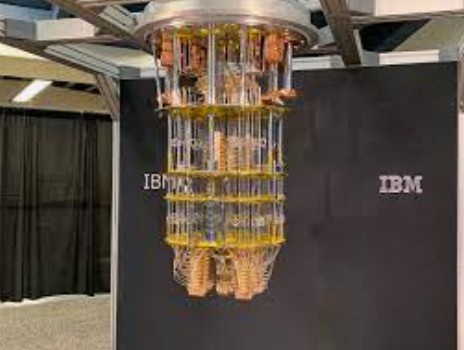 IBM Approach to AI Ethics:
External website:	 https://www.ibm.com/artificial-intelligence/ethics
Trusted AI for business:	https://www.ibm.com/watson/ai-ethics/
Educational material:
Everyday Ethics for AI: 	https://www.ibm.com/watson/assets/duo/pdf/everydayethics.pdf
External articles:
Harvard Business Review article, 2020: 	ibm-is-working-toward-a-fairer-ai
Global studies:
IBM IBV study on “Advancing AI ethics beyond compliance”: 	https://www.ibm.com/thought-leadership/institute-business- 	value/report/ai-ethics
Public policies:
https://hbr.org/2020/11/how-
Χρήσιμοι Σύνδεσμοι
IBM Policy Lab: https://	www.ibm.com/policy/
AI precision regulation: https://	www.ibm.com/blogs/policy/ai-precision- 	regulation/
Facial recognition:	https://www.ibm.com/blogs/policy/facial-recognition/
Response to COVID-19:	https://www.ibm.com/thought-
leadership/covid19/
Open-source toolkits:
AI fairness 360:	https://aif360.mybluemix.net/
AI explainability 360:	https://aix360.mybluemix.net/
AI factsheet 360:	http://aifs360.mybluemix.net/

West Point, April 2021
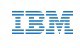 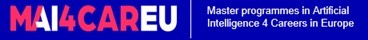 ΕΥΧΑΡΙΣΤΩ!
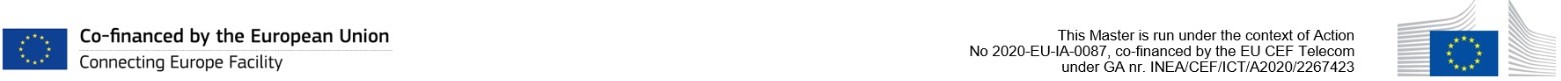 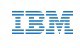 West Point, April 2021